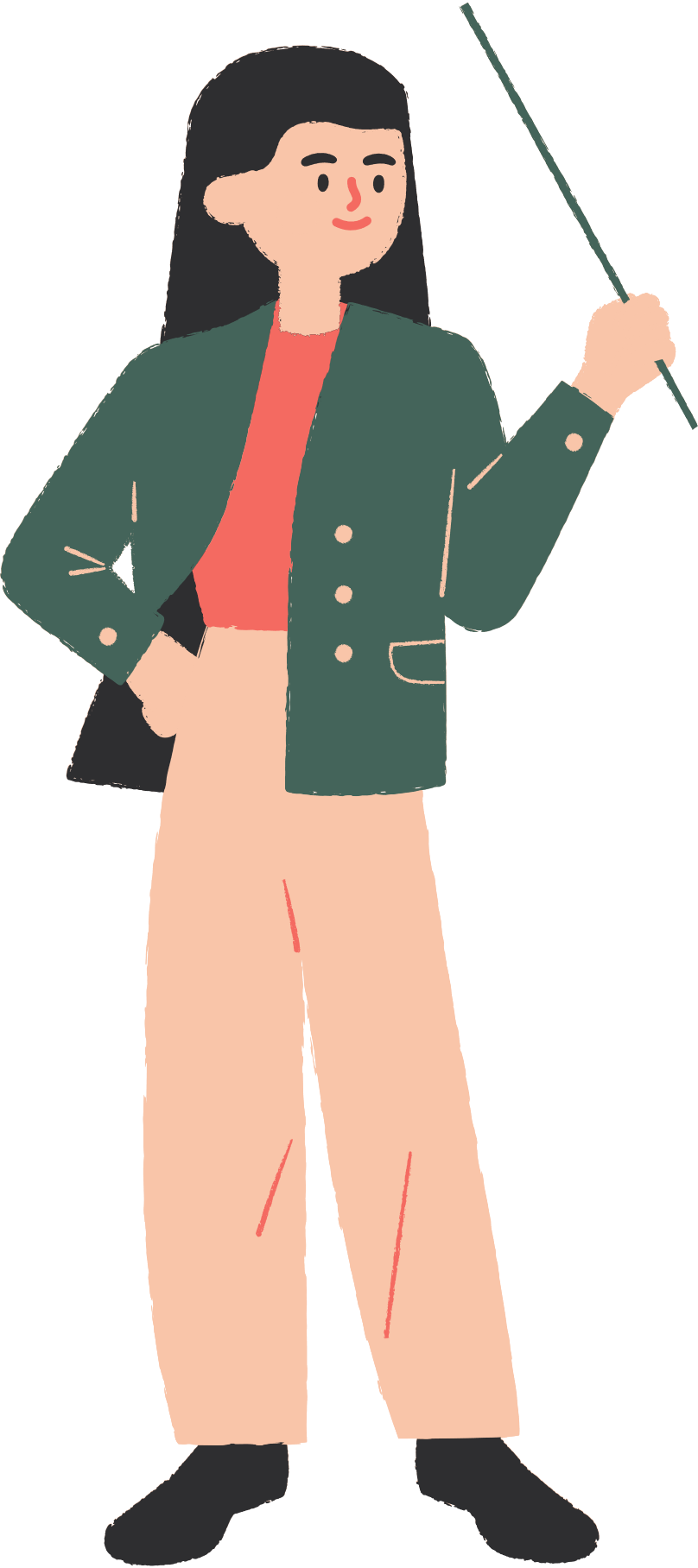 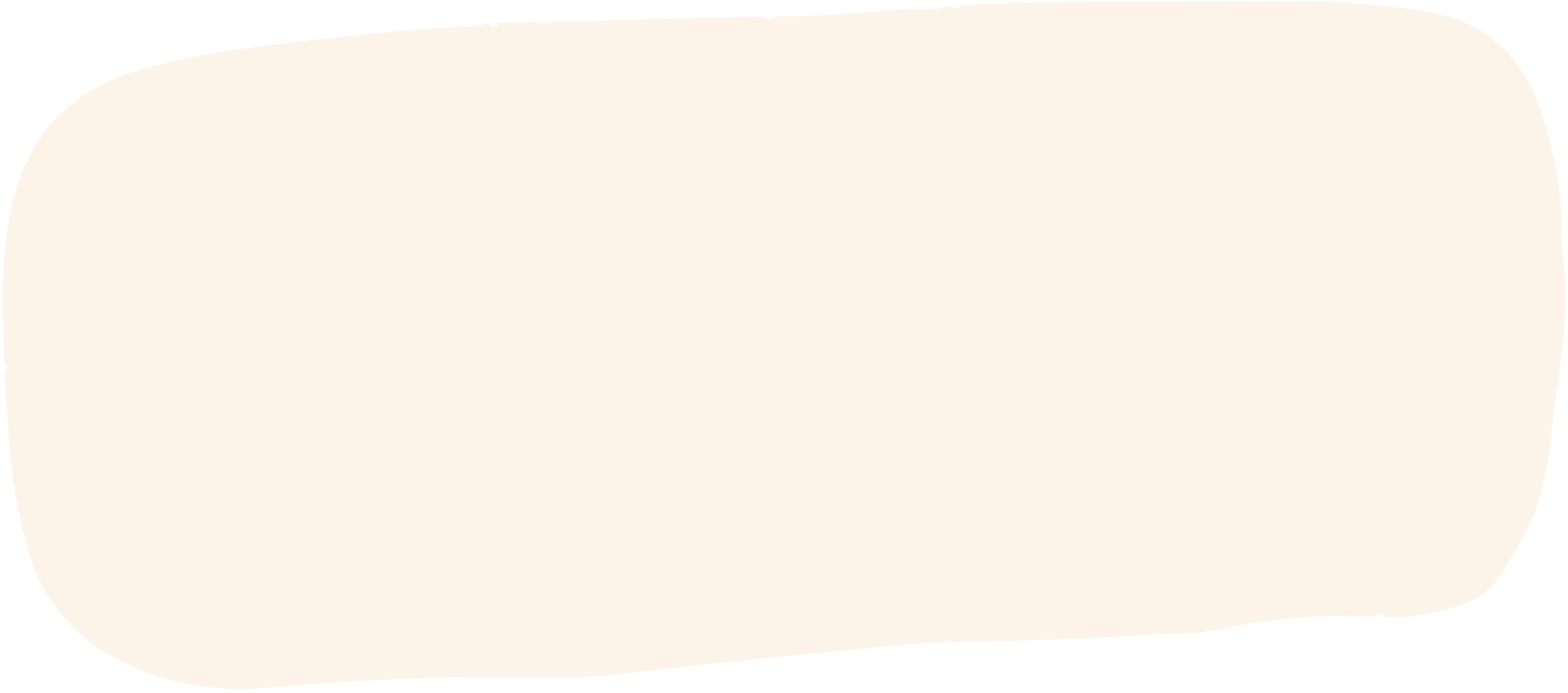 CHÀO MỪNG CÁC EM 
ĐẾN VỚI TIẾT HỌC 
HÔM NAY!
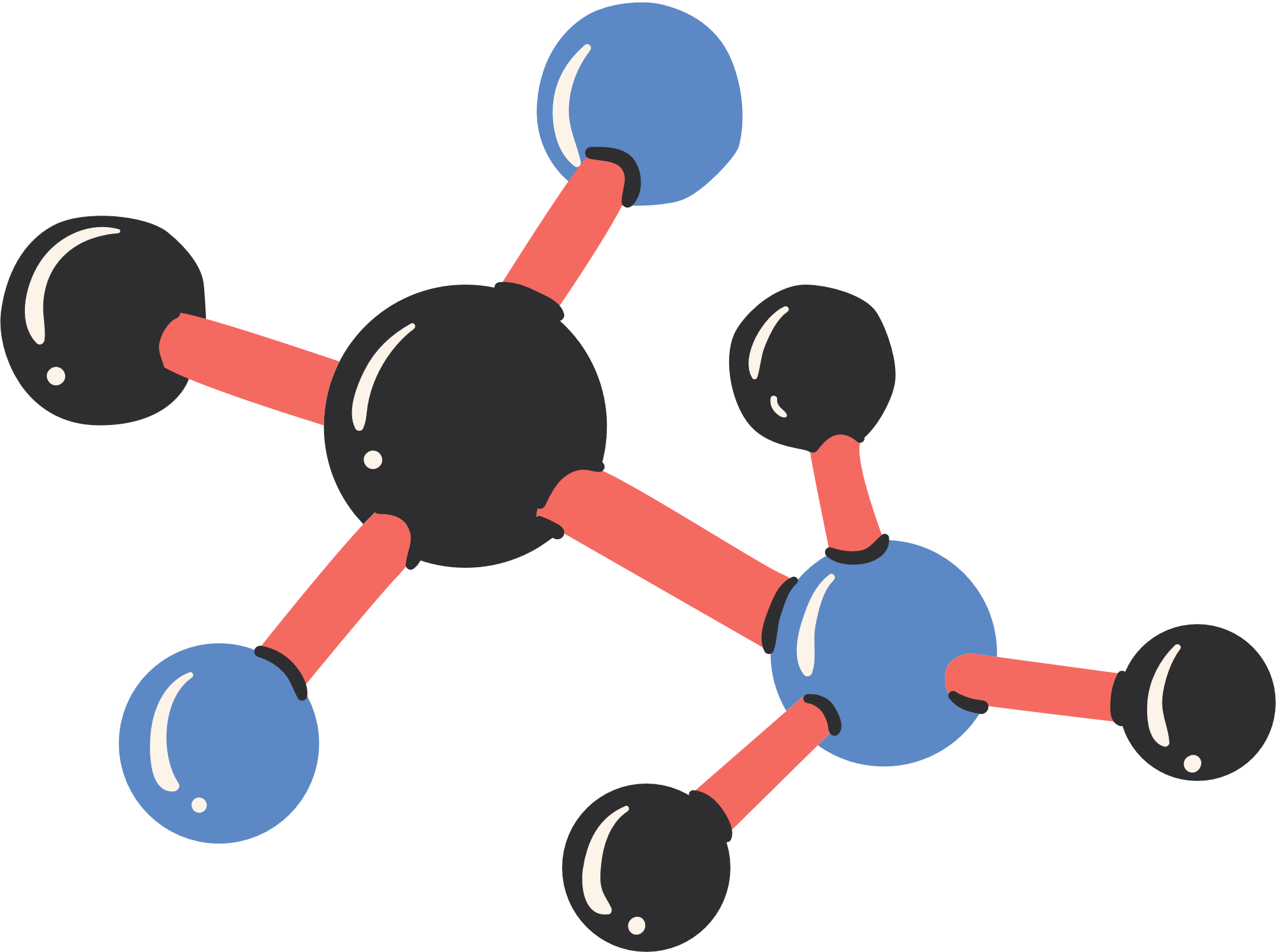 7 HẰNG ĐẲNG THỨC ĐÁNG NHỚ
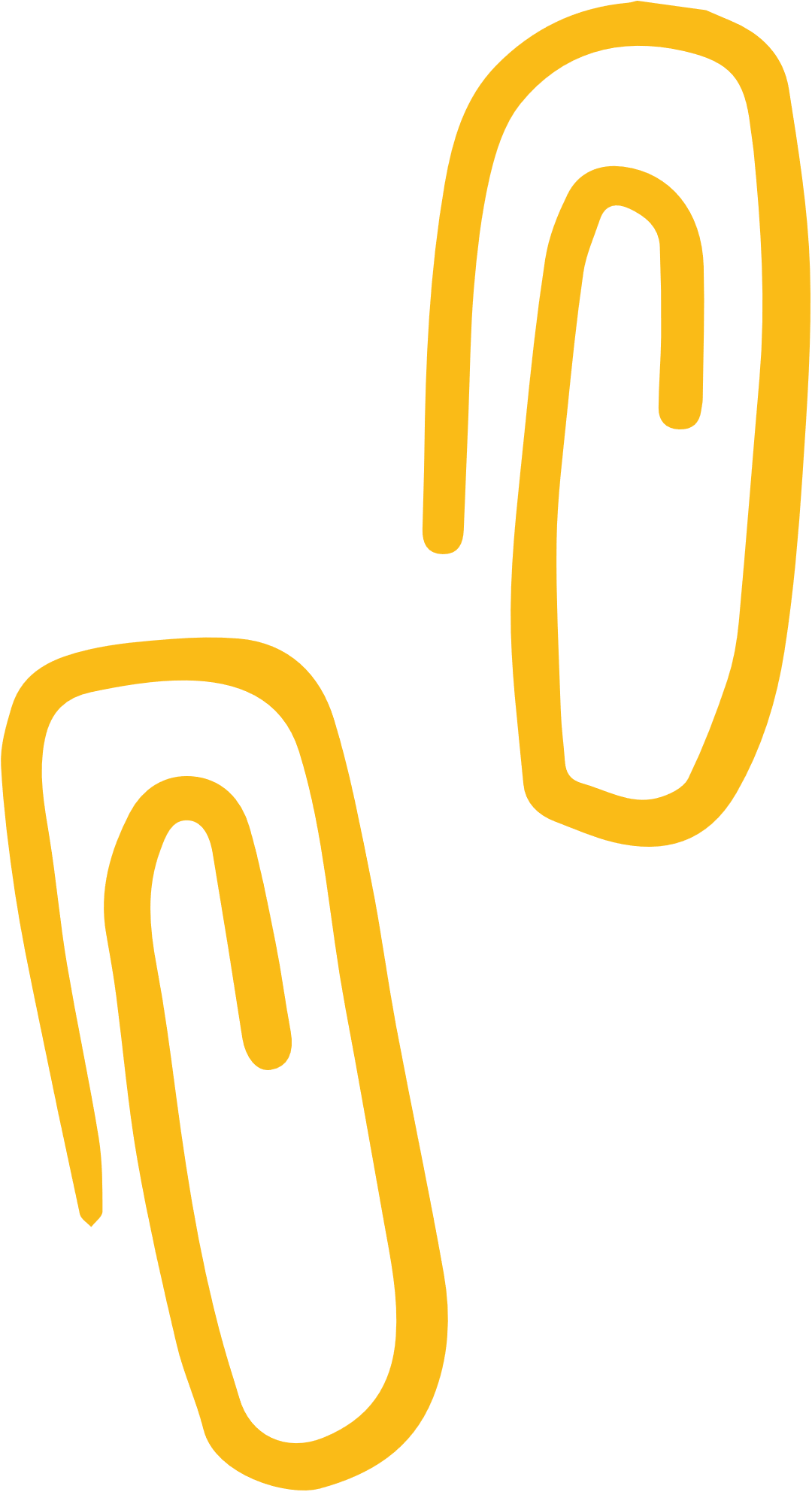 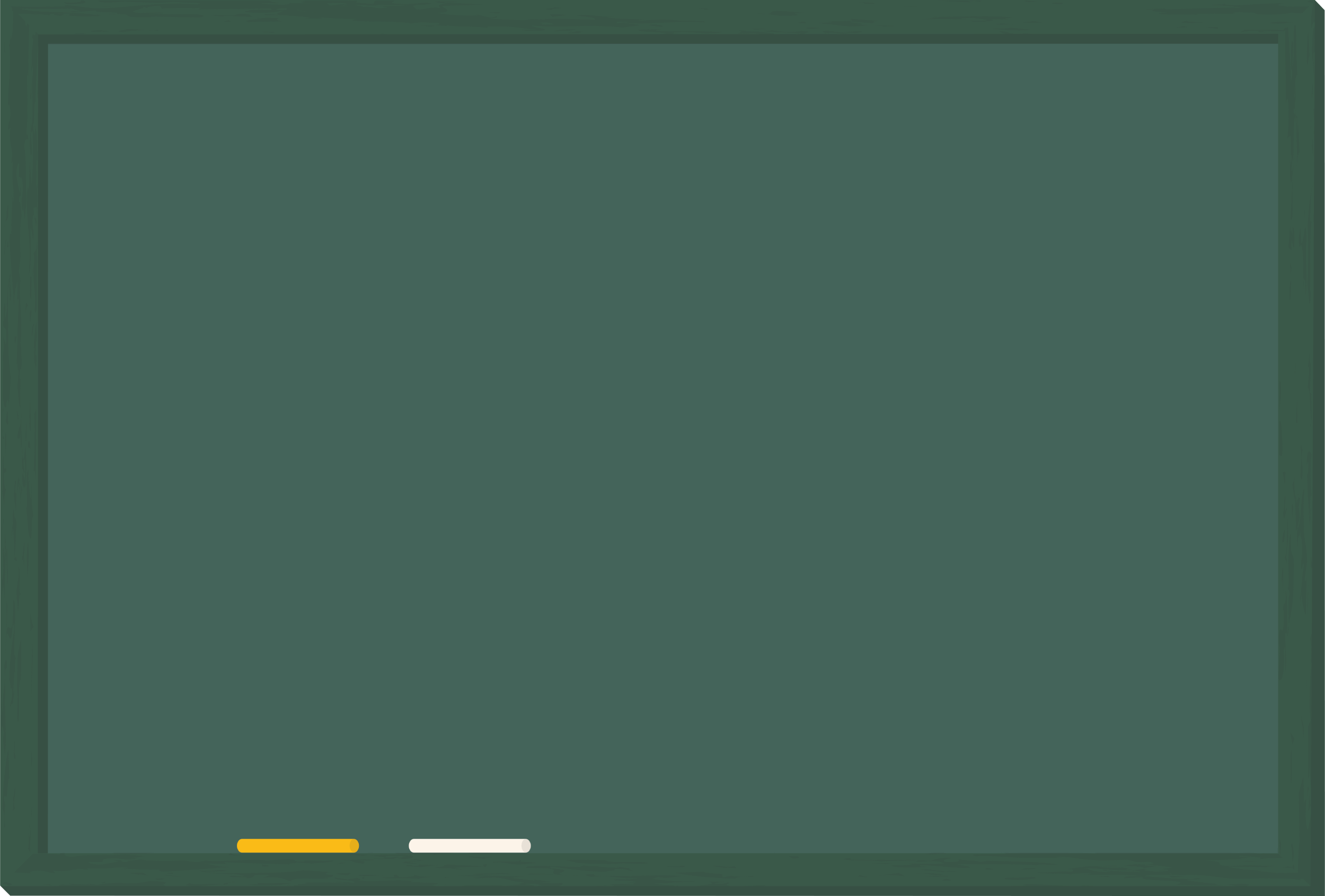 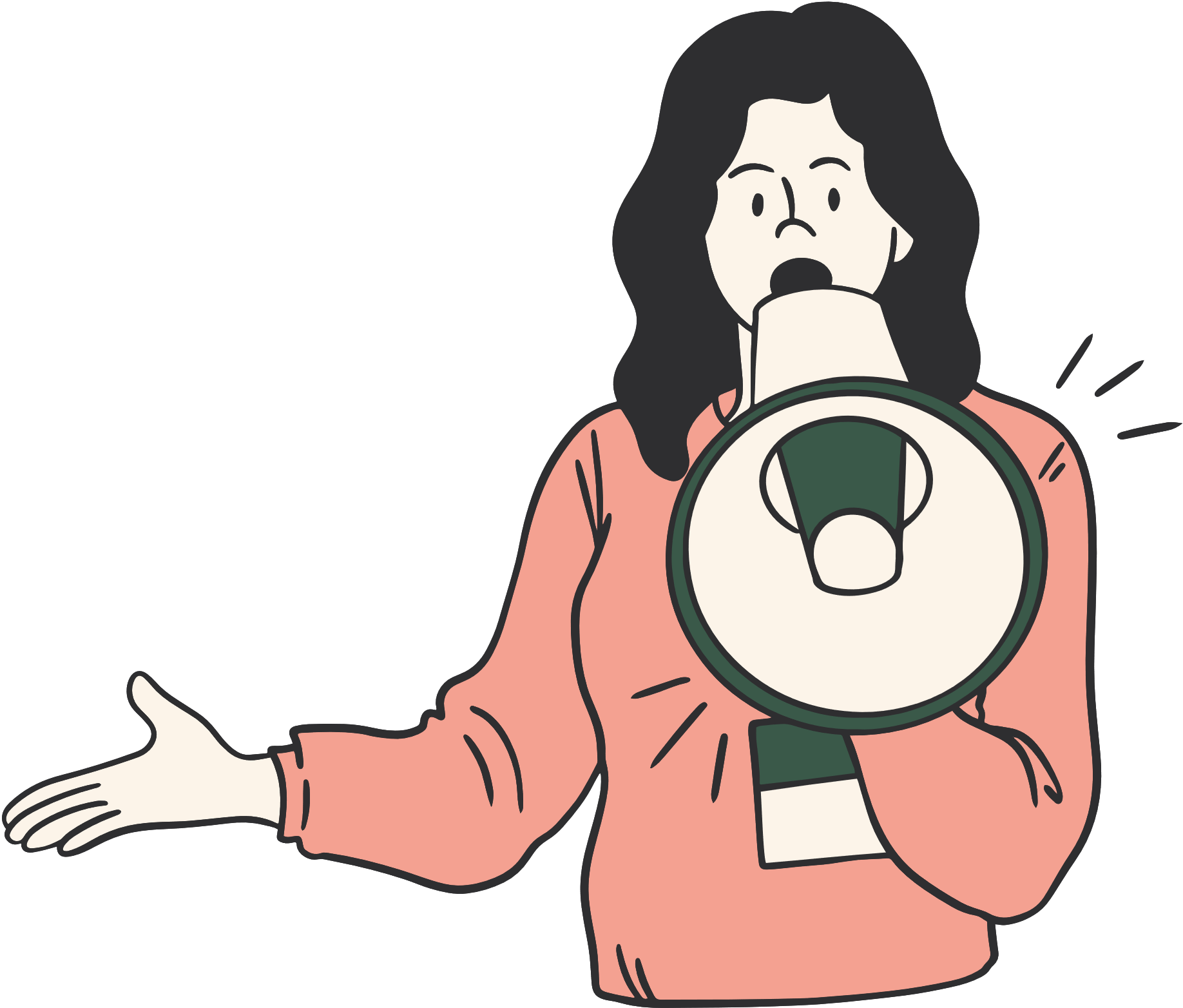 BÀI TẬP TRẮC NGHIỆM
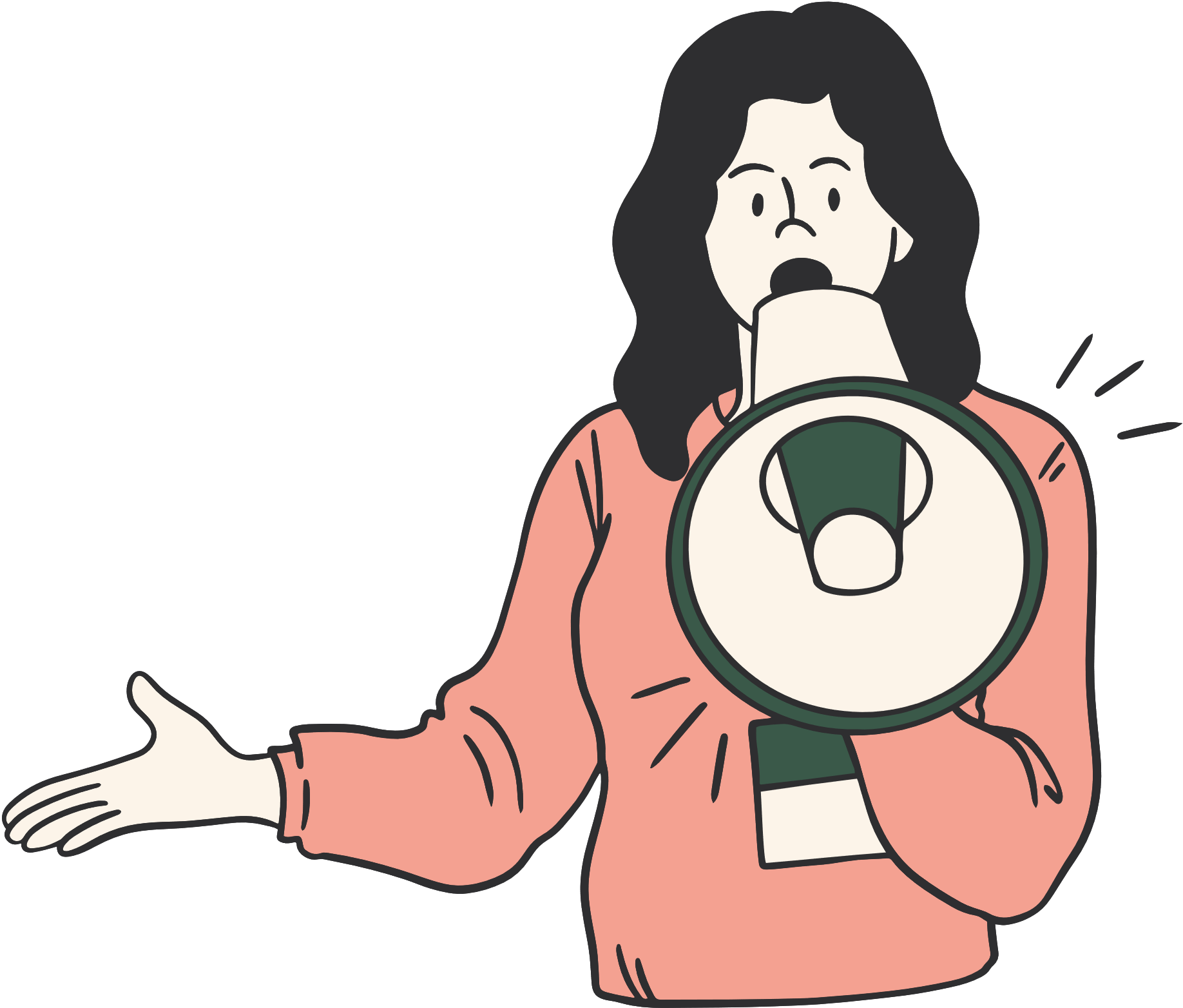 BÀI TẬP TRẮC NGHIỆM
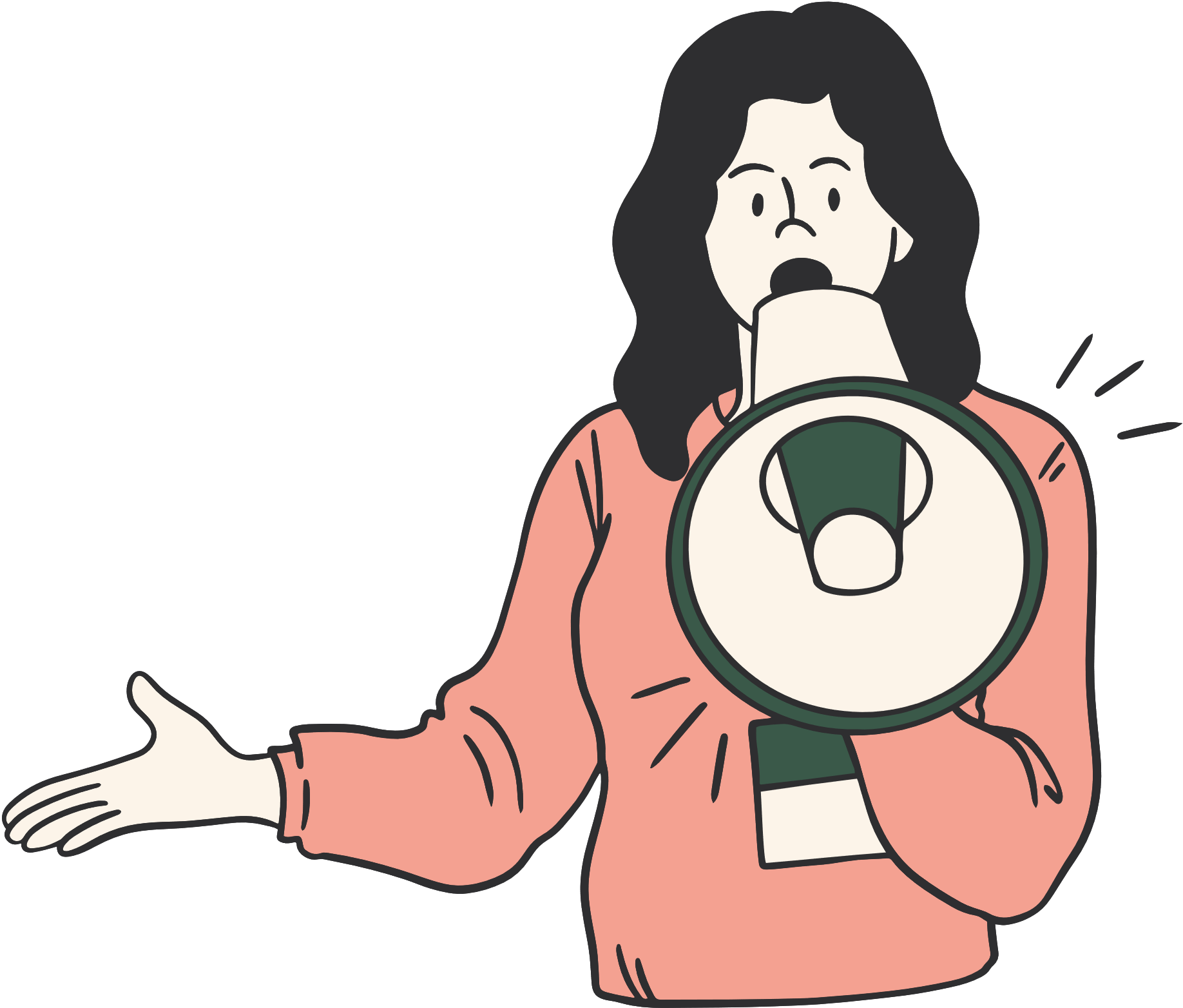 BÀI TẬP TRẮC NGHIỆM
A. 9             			B. 25
C. 36		              	D. 64
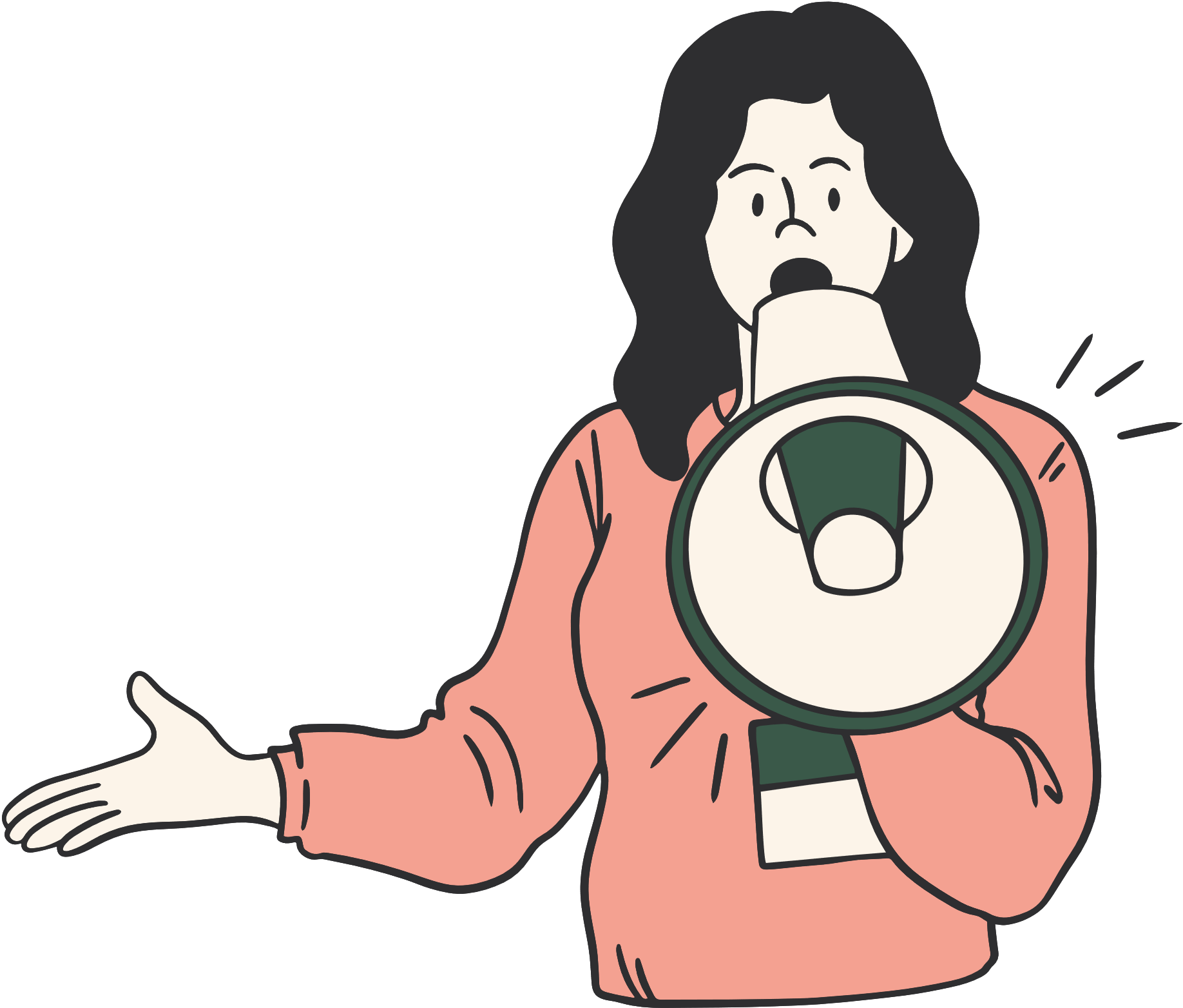 BÀI TẬP TRẮC NGHIỆM
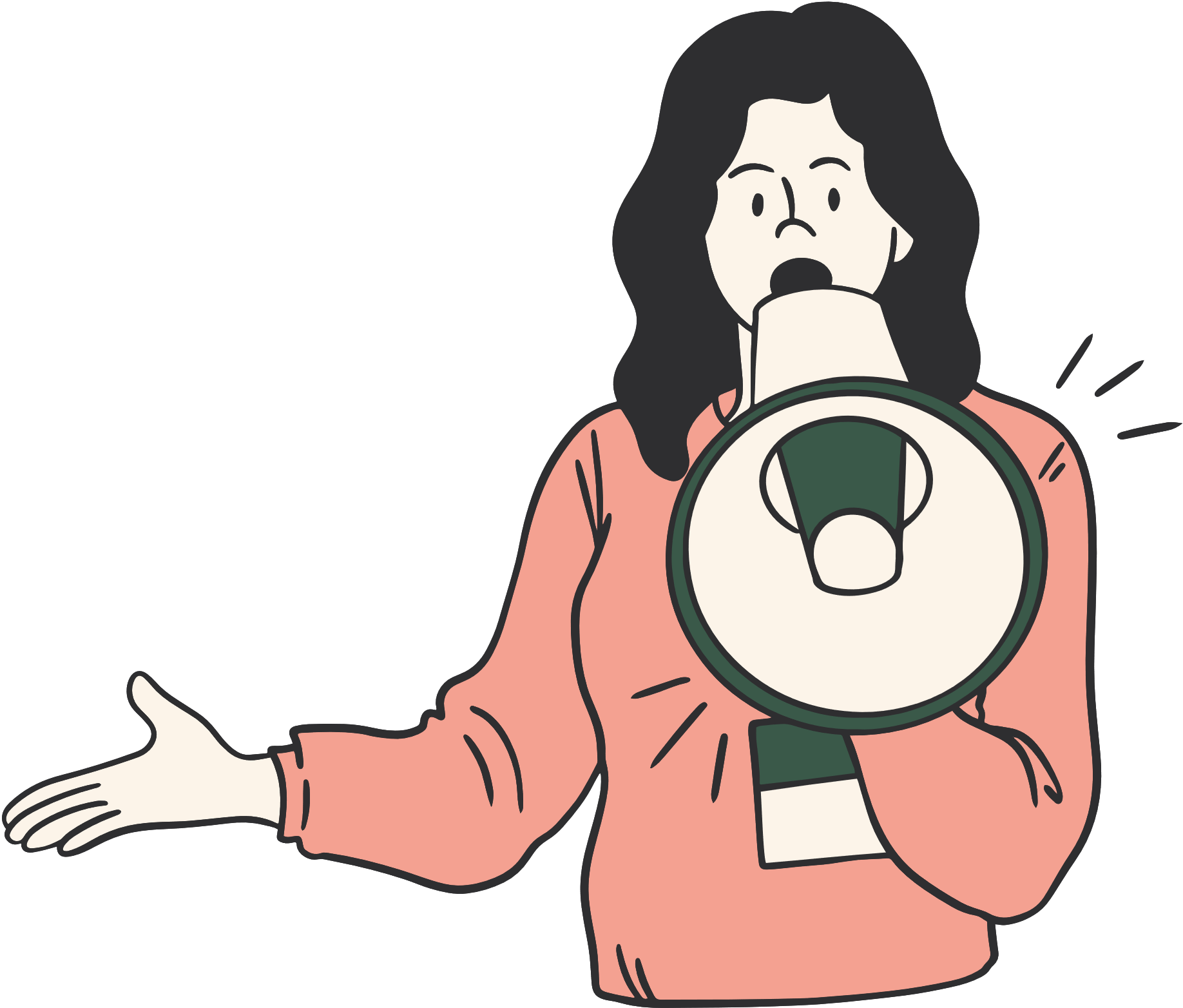 BÀI TẬP TRẮC NGHIỆM
A. 10 000					C. 40 000			
B. 20 000					D. 60 000
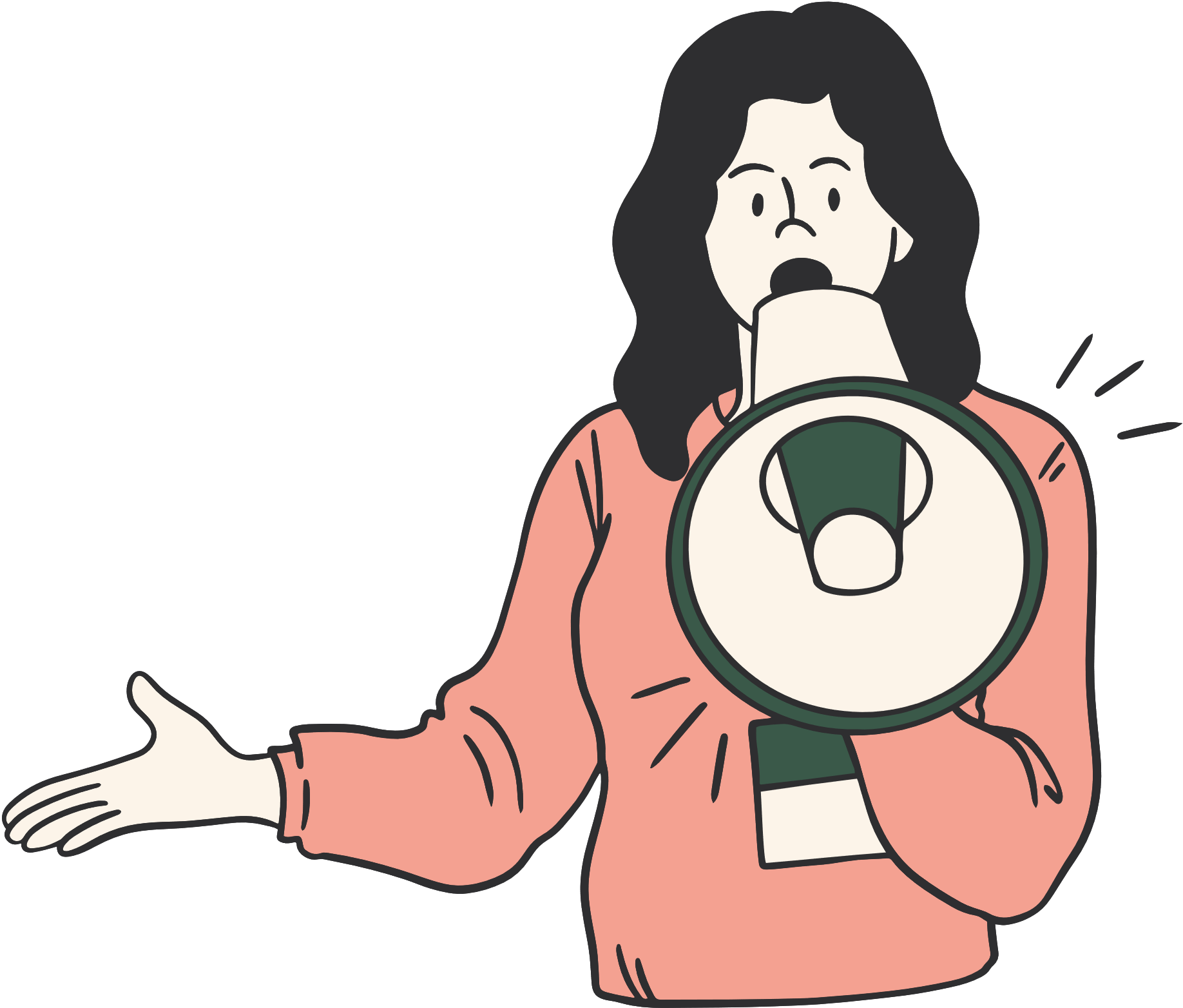 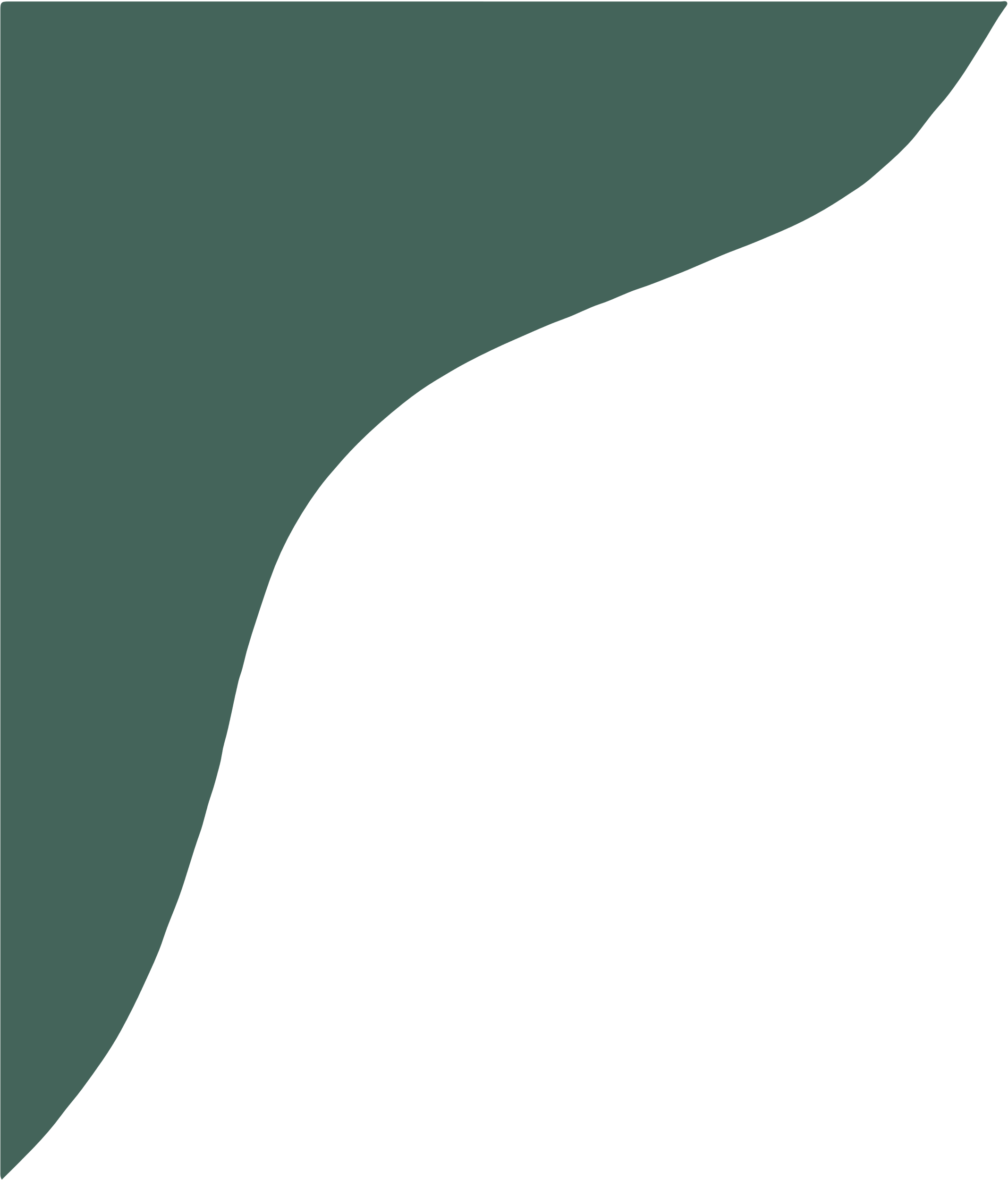 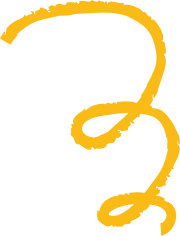 CHƯƠNG I. ĐA THỨC NHIỀU BIẾN
BÀI TẬP CUỐI CHƯƠNG I
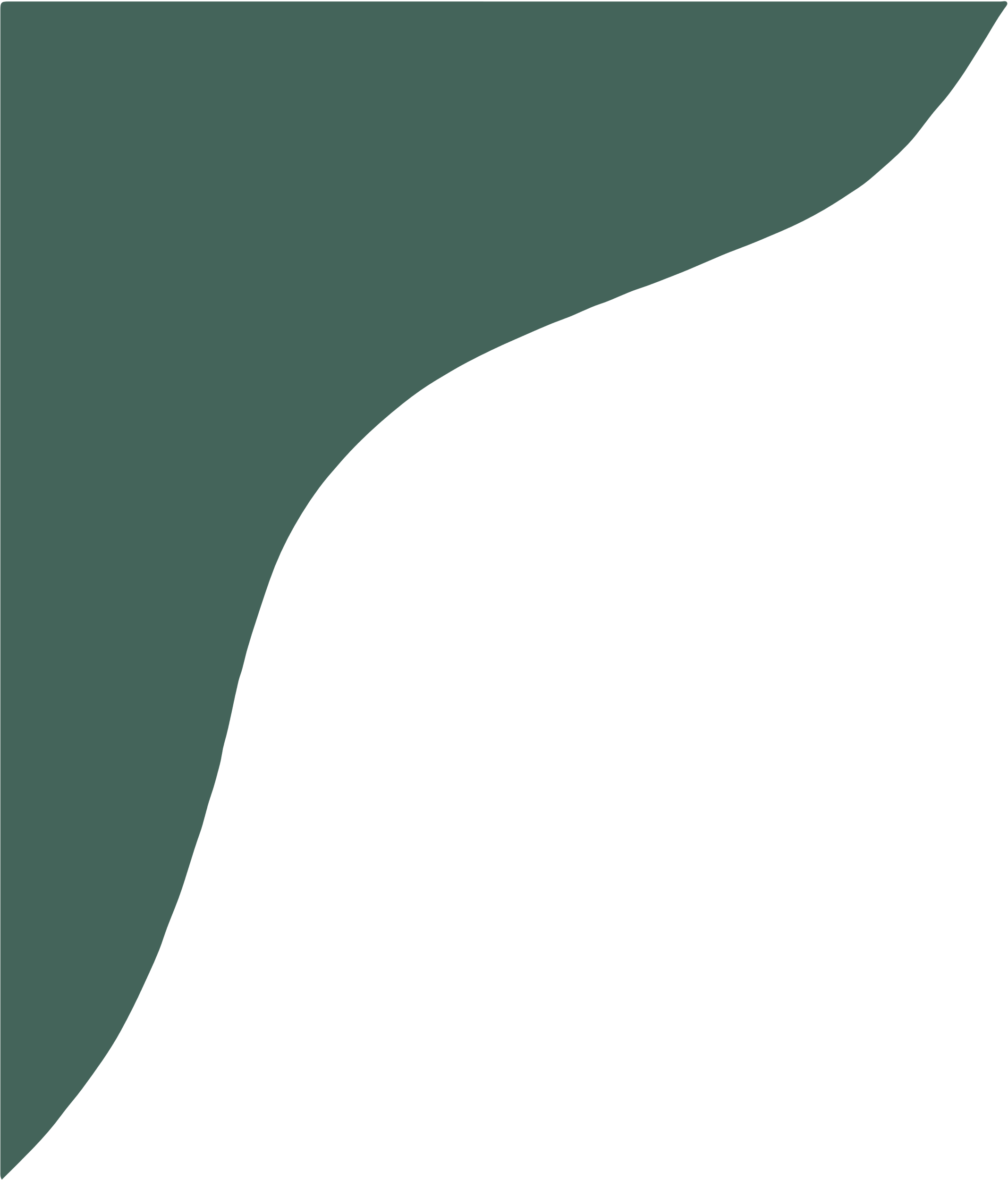 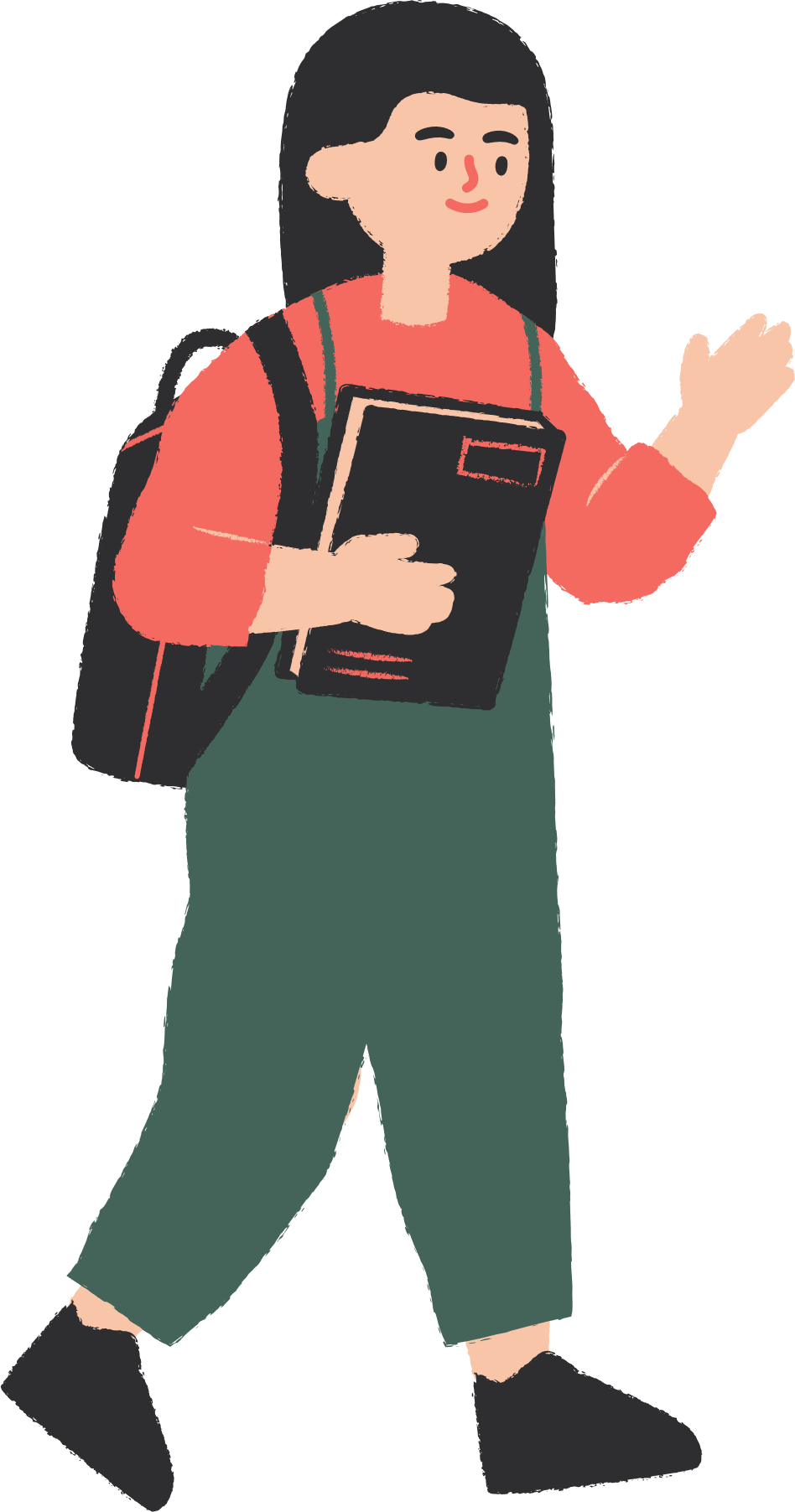 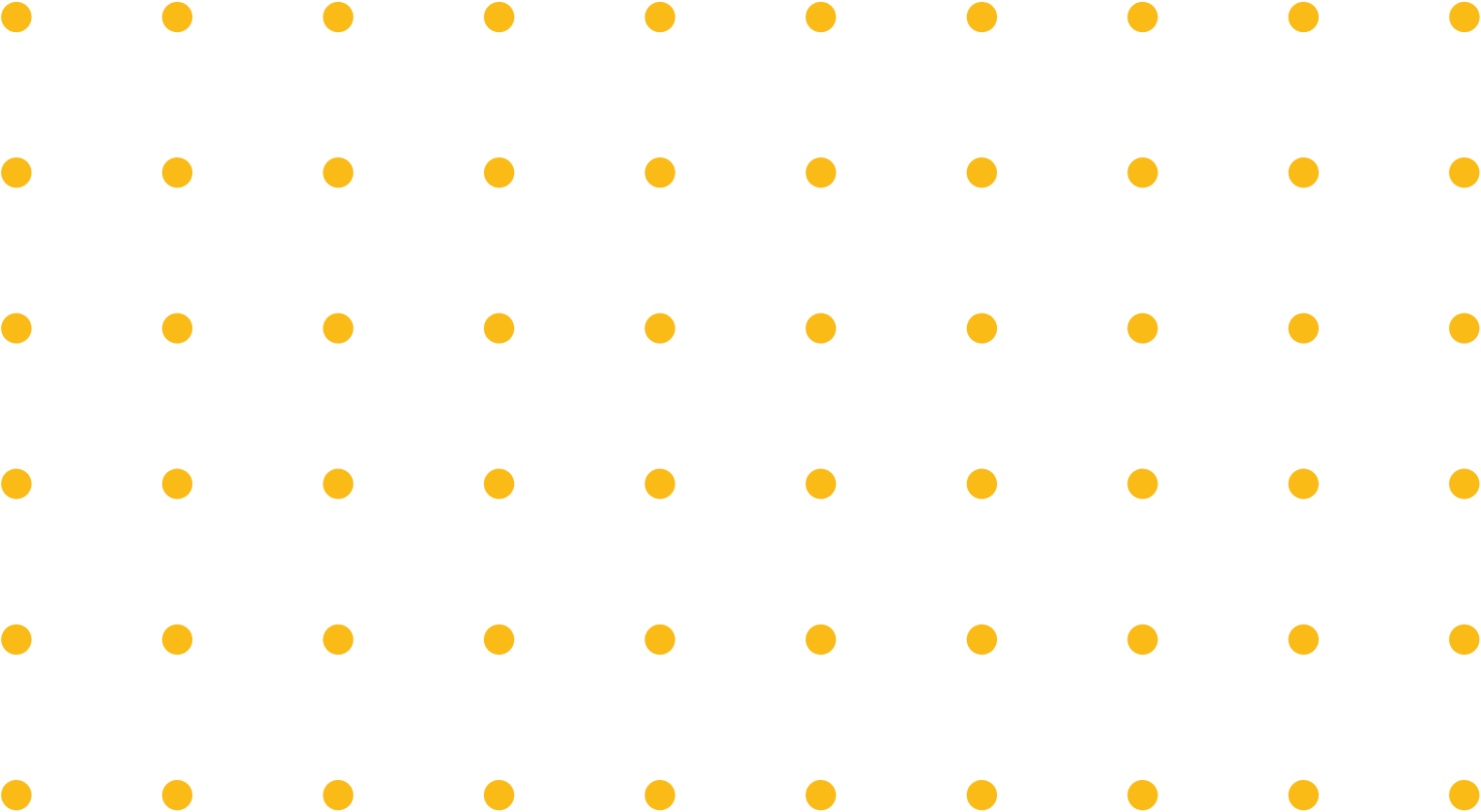 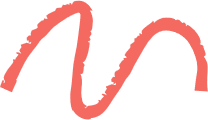 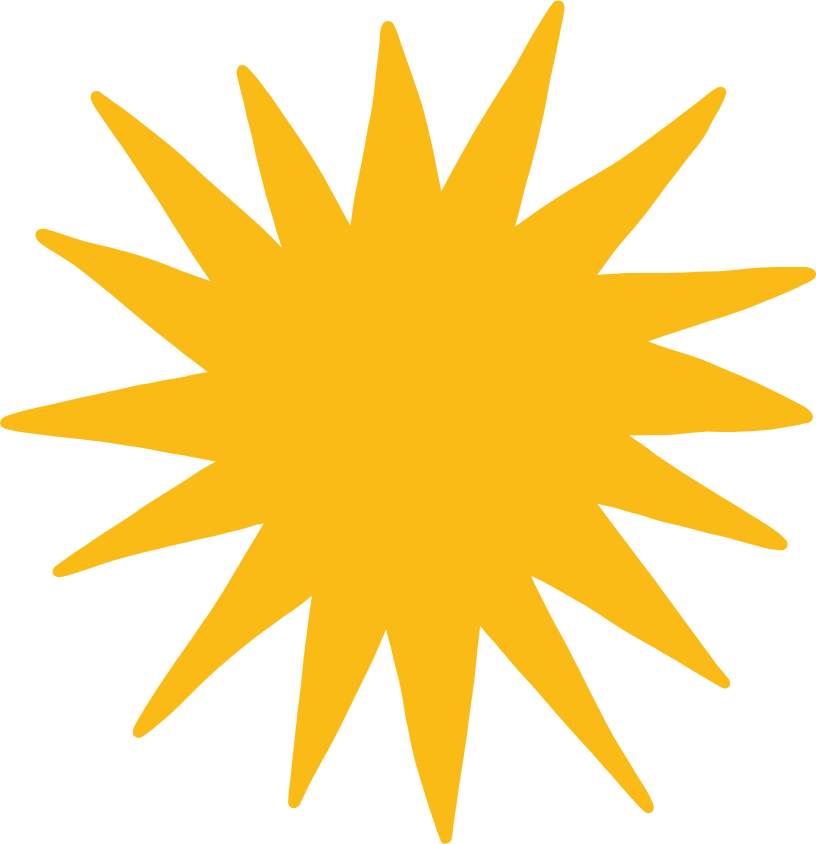 Bài 1 (SGK – trang 28)
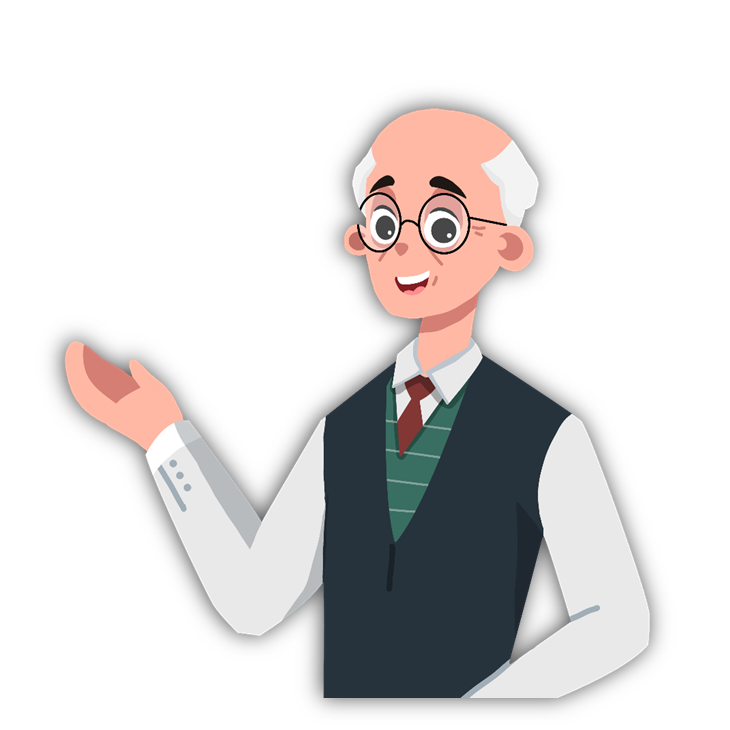 Giải
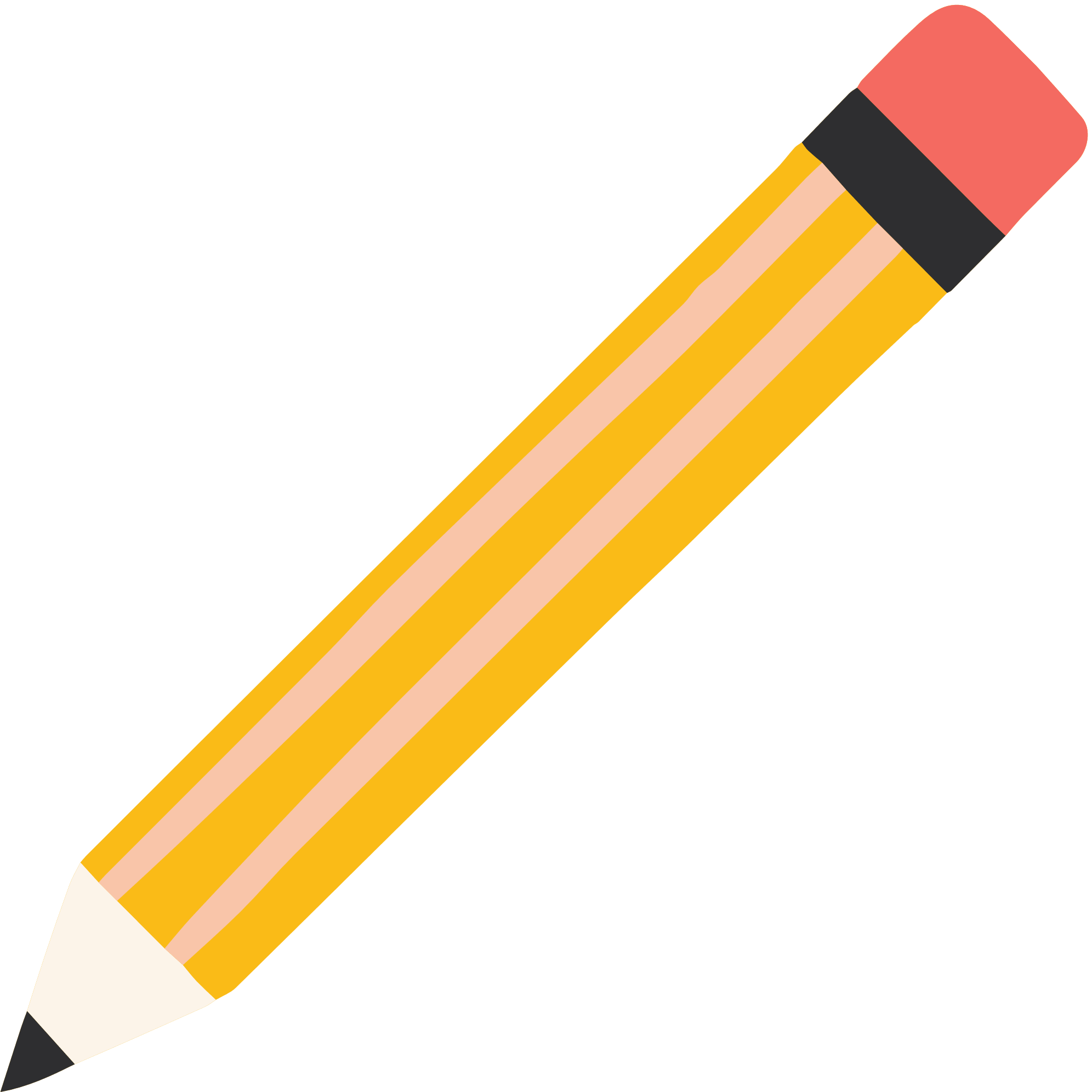 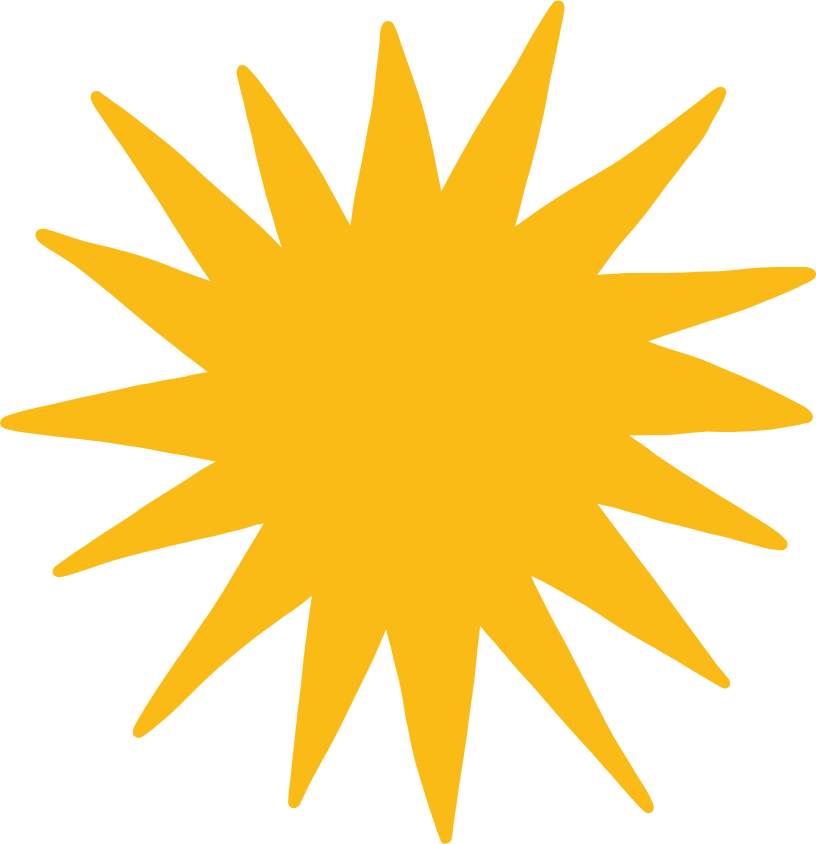 Bài 1 (SGK – trang 28)
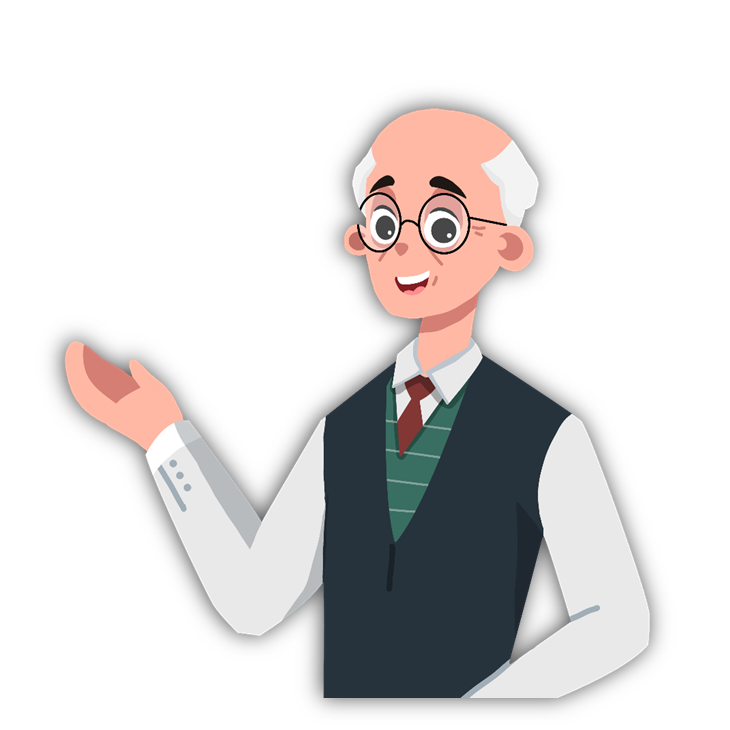 Giải
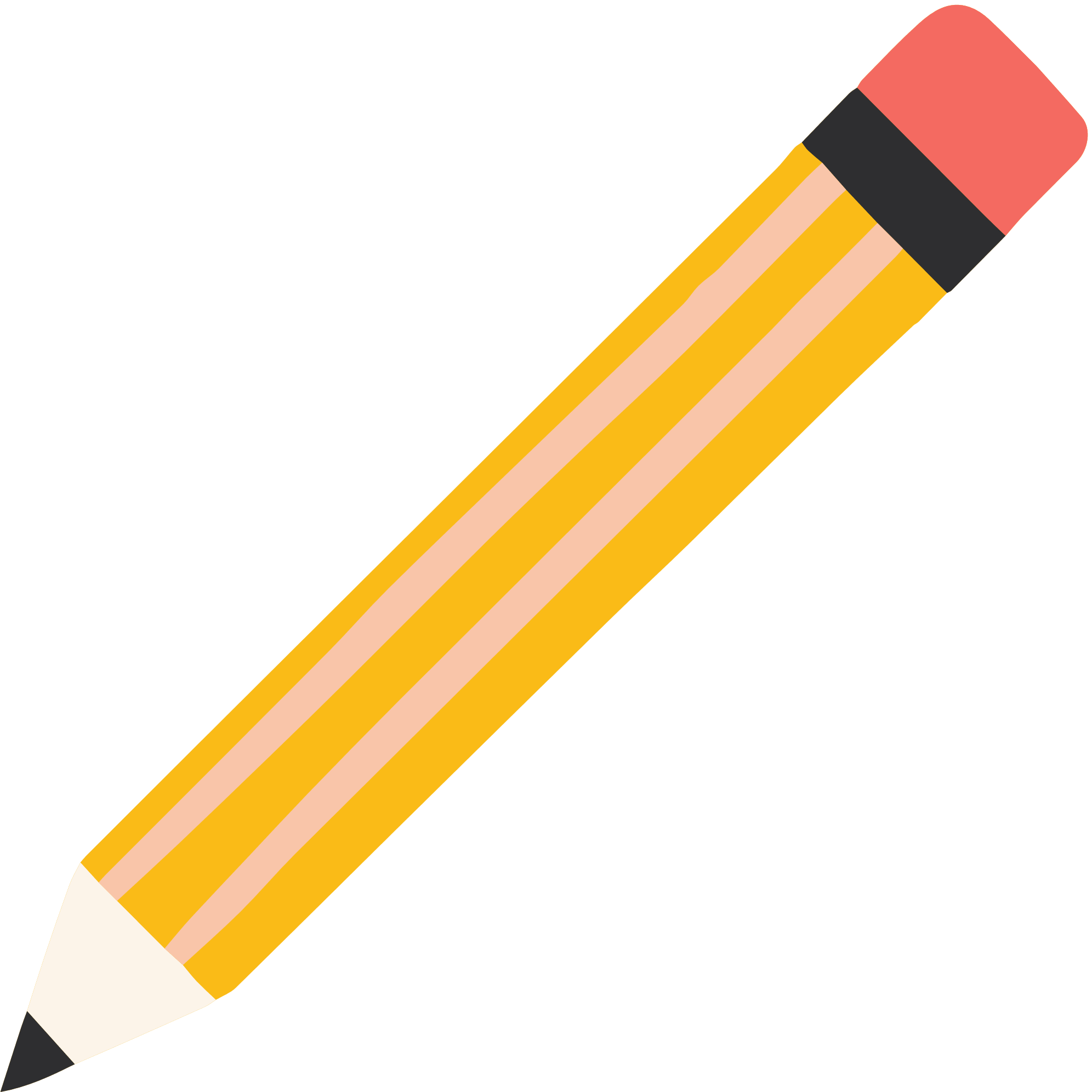 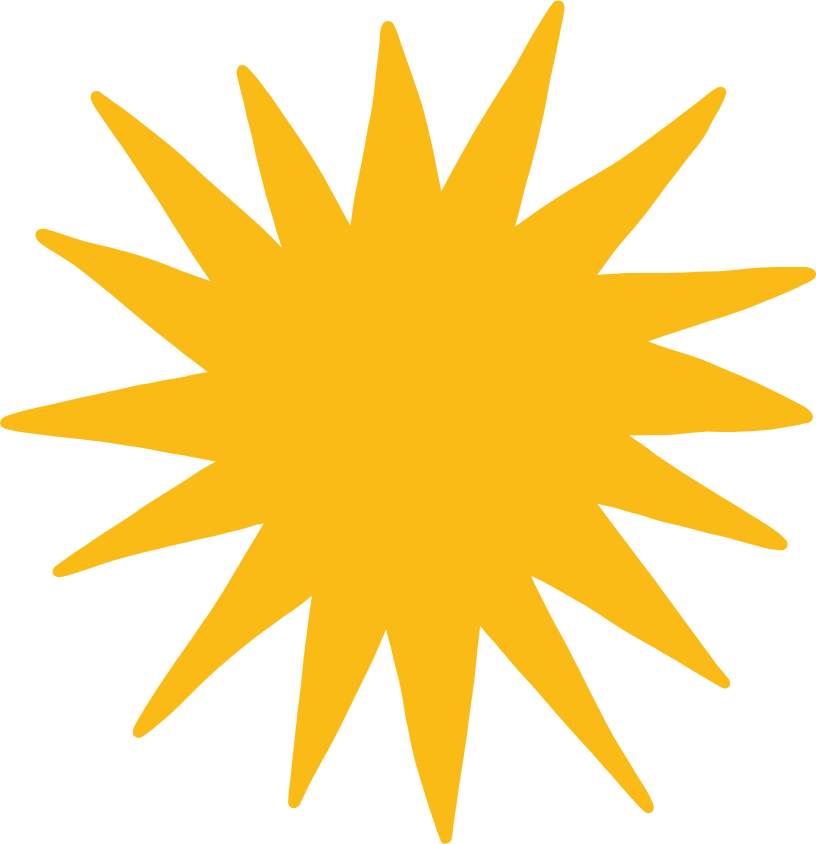 Thực hiện phép tính
Bài 2 (SGK – trang 28)
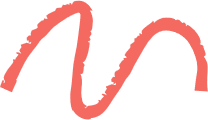 Giải
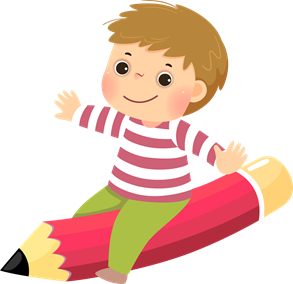 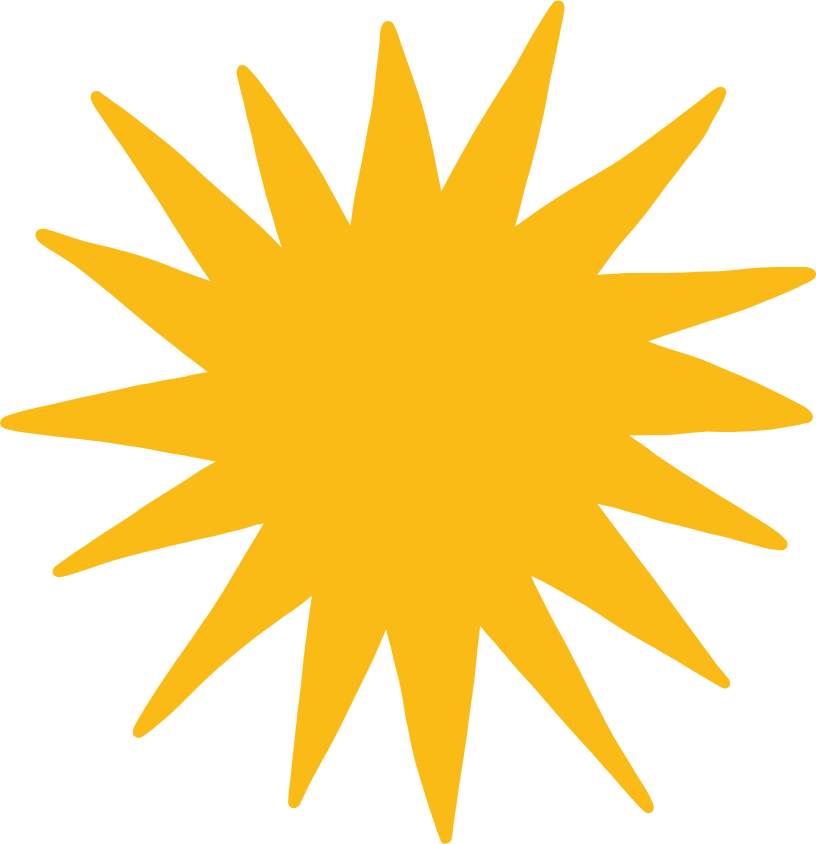 Thực hiện phép tính
Bài 2 (SGK – trang 28)
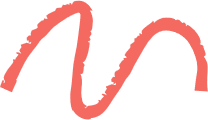 Giải
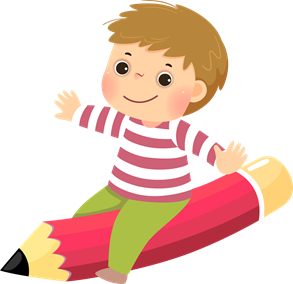 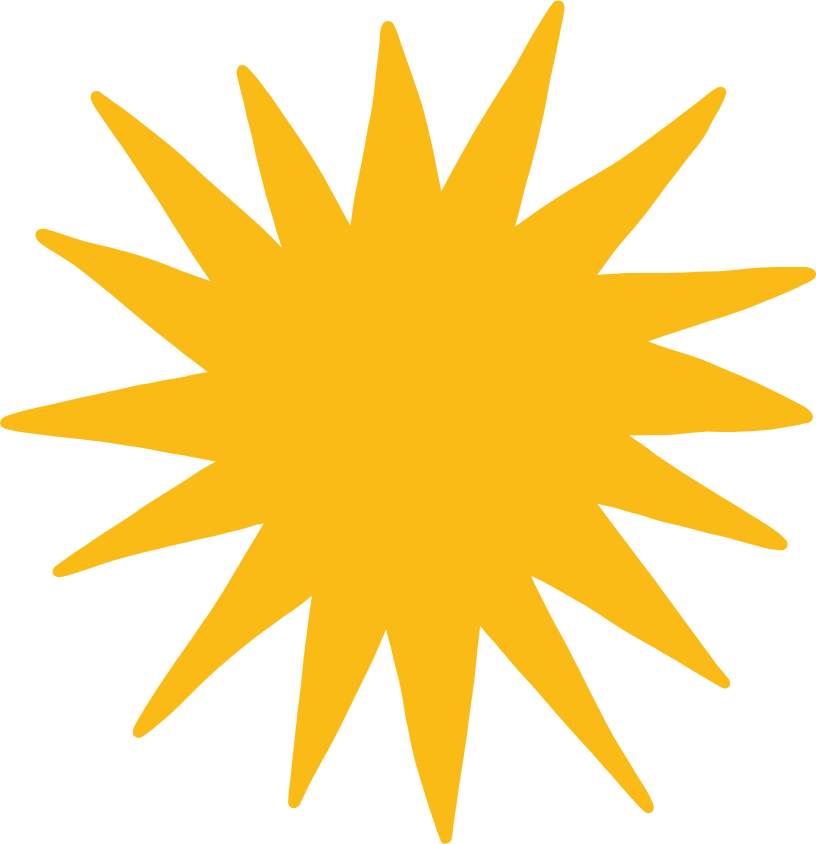 Thực hiện phép tính
Bài 2 (SGK – trang 28)
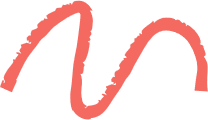 Giải
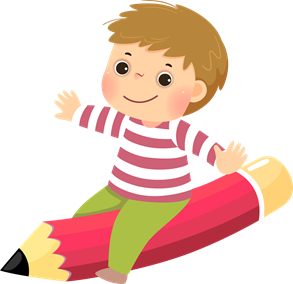 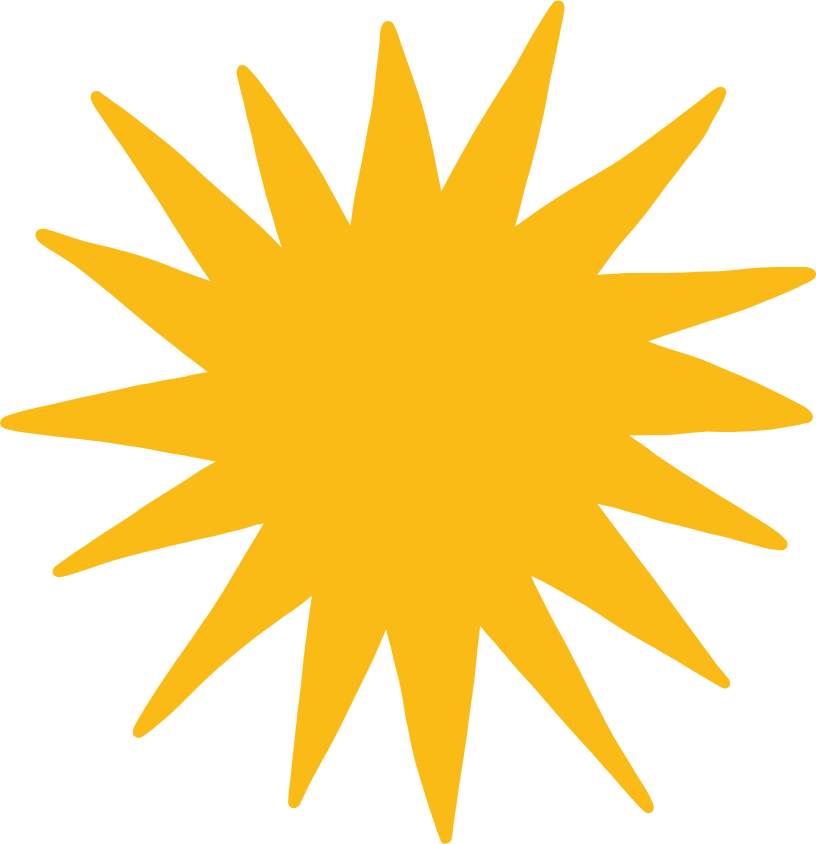 Thực hiện phép tính
Bài 2 (SGK – trang 28)
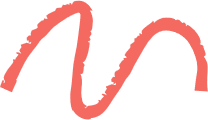 Giải
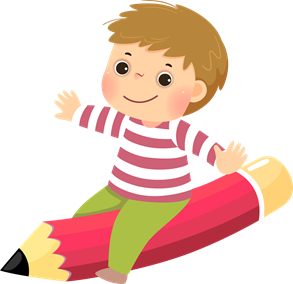 Viết mỗi biểu thức sau dưới dạng bình phương, lập phương của một tổng hoặc một hiệu:
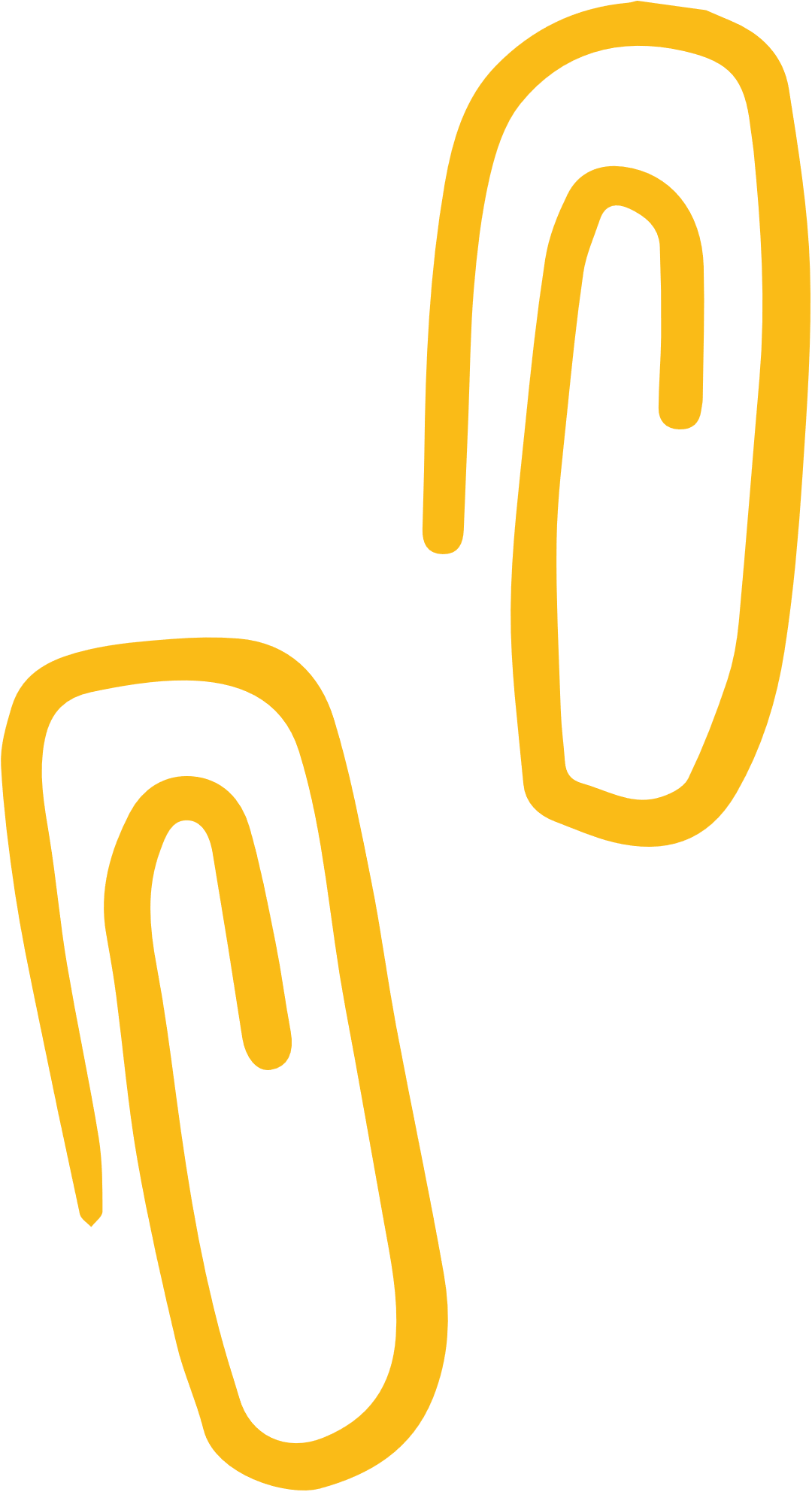 Bài 3 (SGK – trang 28)
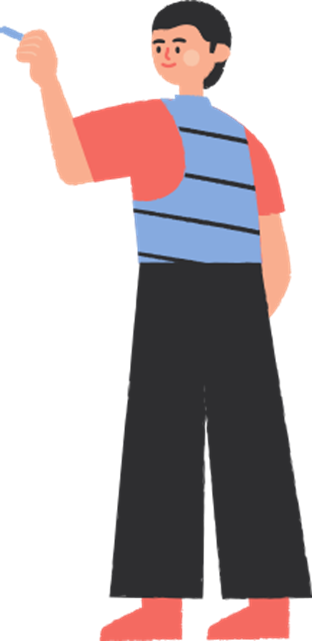 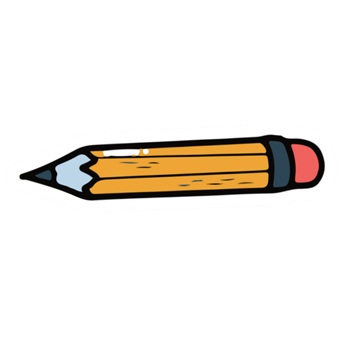 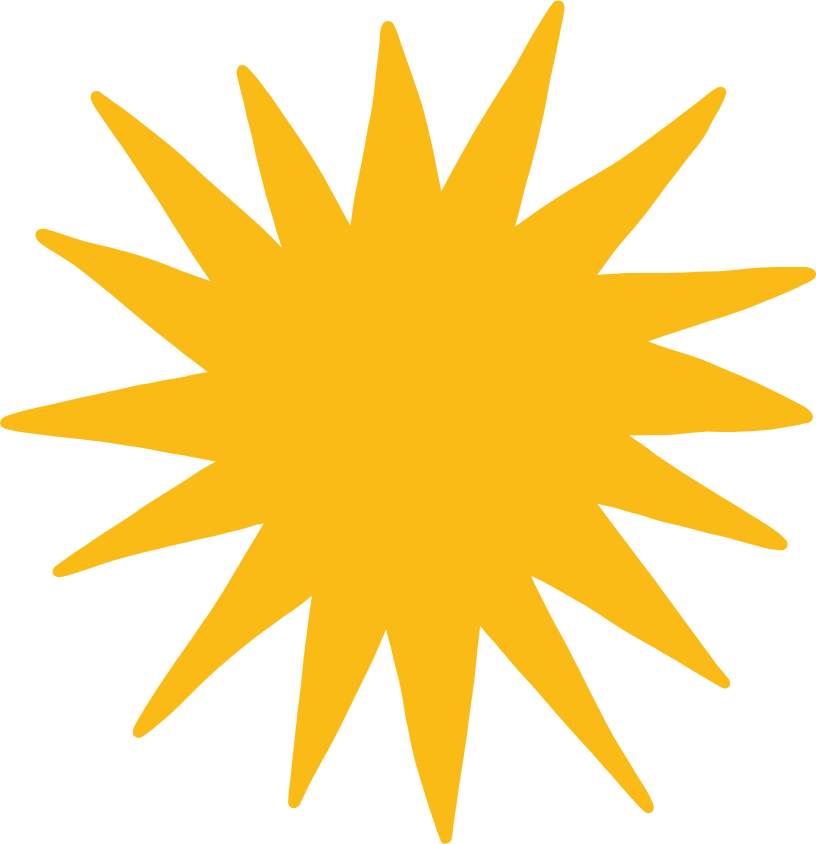 Phân tích mỗi đa thức sau thành nhân tử:
Bài 5 (SGK – trang 28)
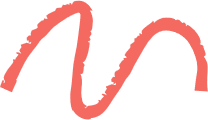 Giải
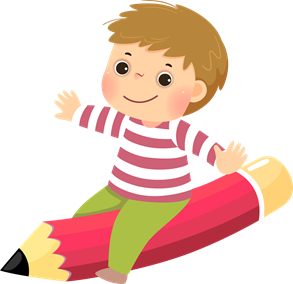 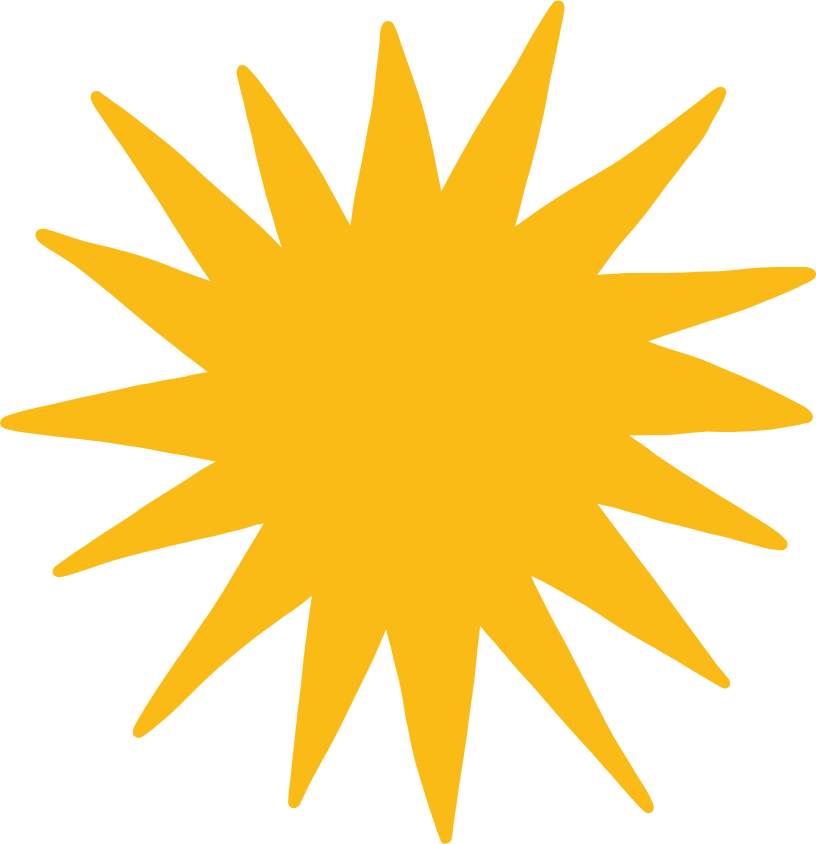 Phân tích mỗi đa thức sau thành nhân tử:
Bài 5 (SGK – trang 28)
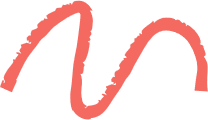 Giải
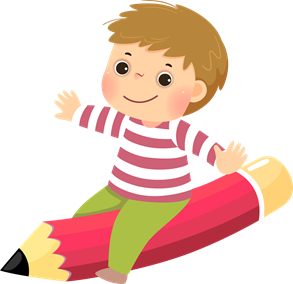 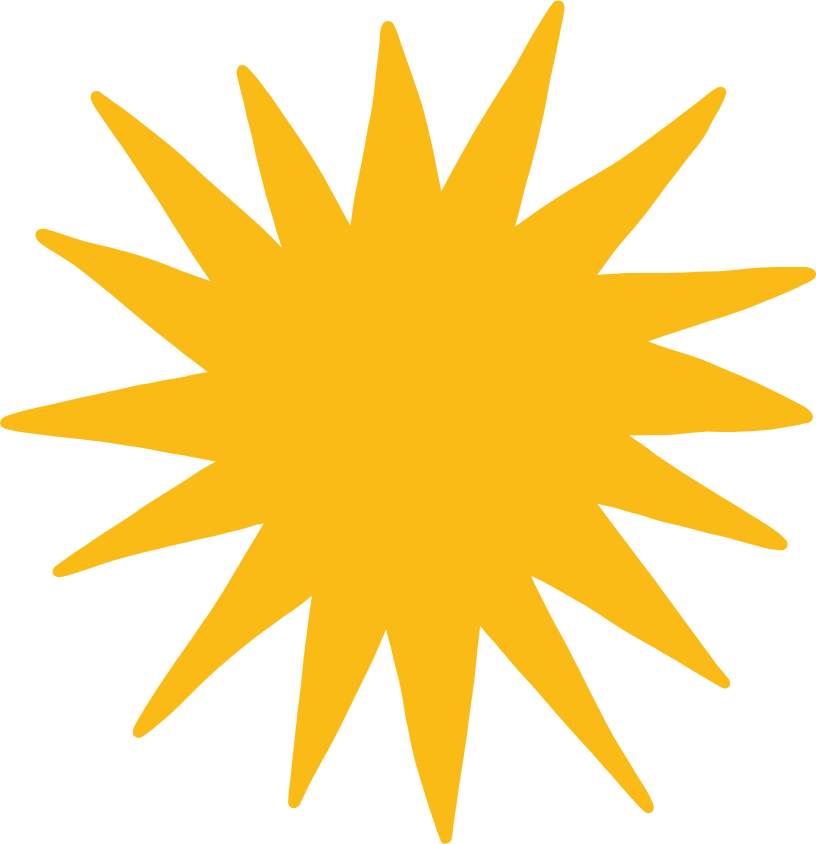 Phân tích mỗi đa thức sau thành nhân tử:
Bài 5 (SGK – trang 28)
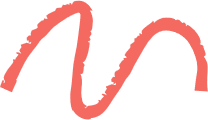 Giải
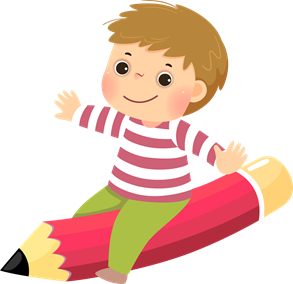 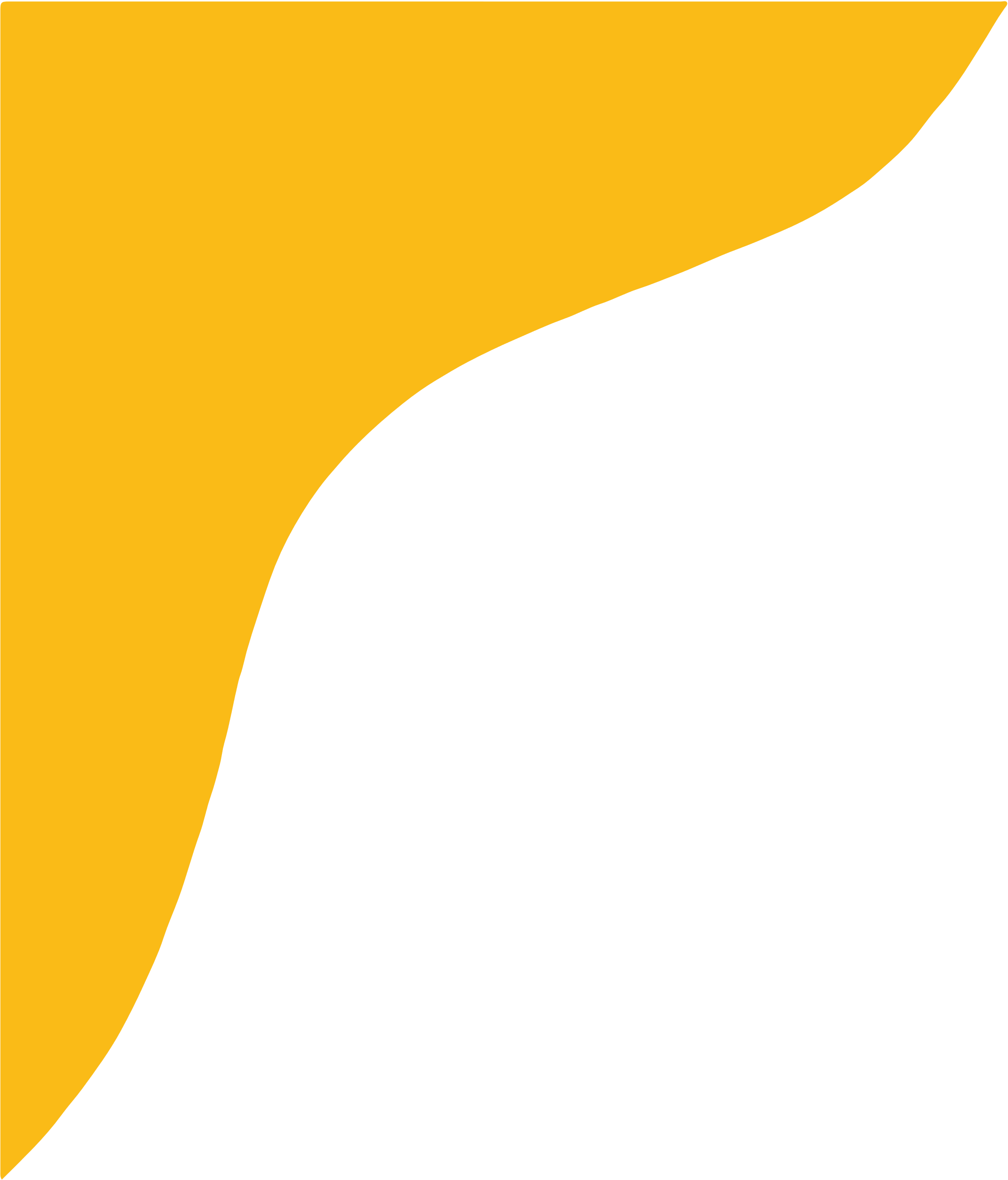 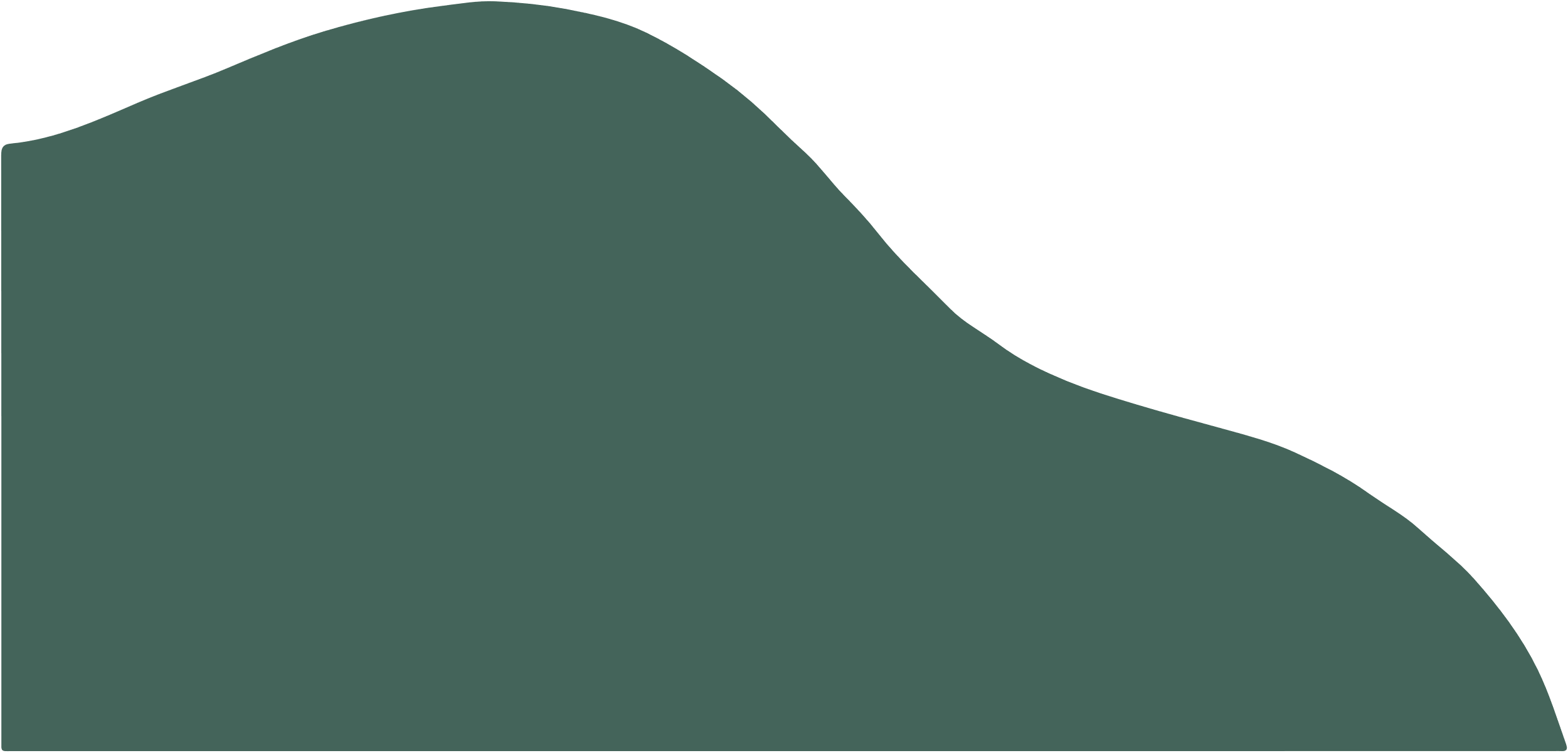 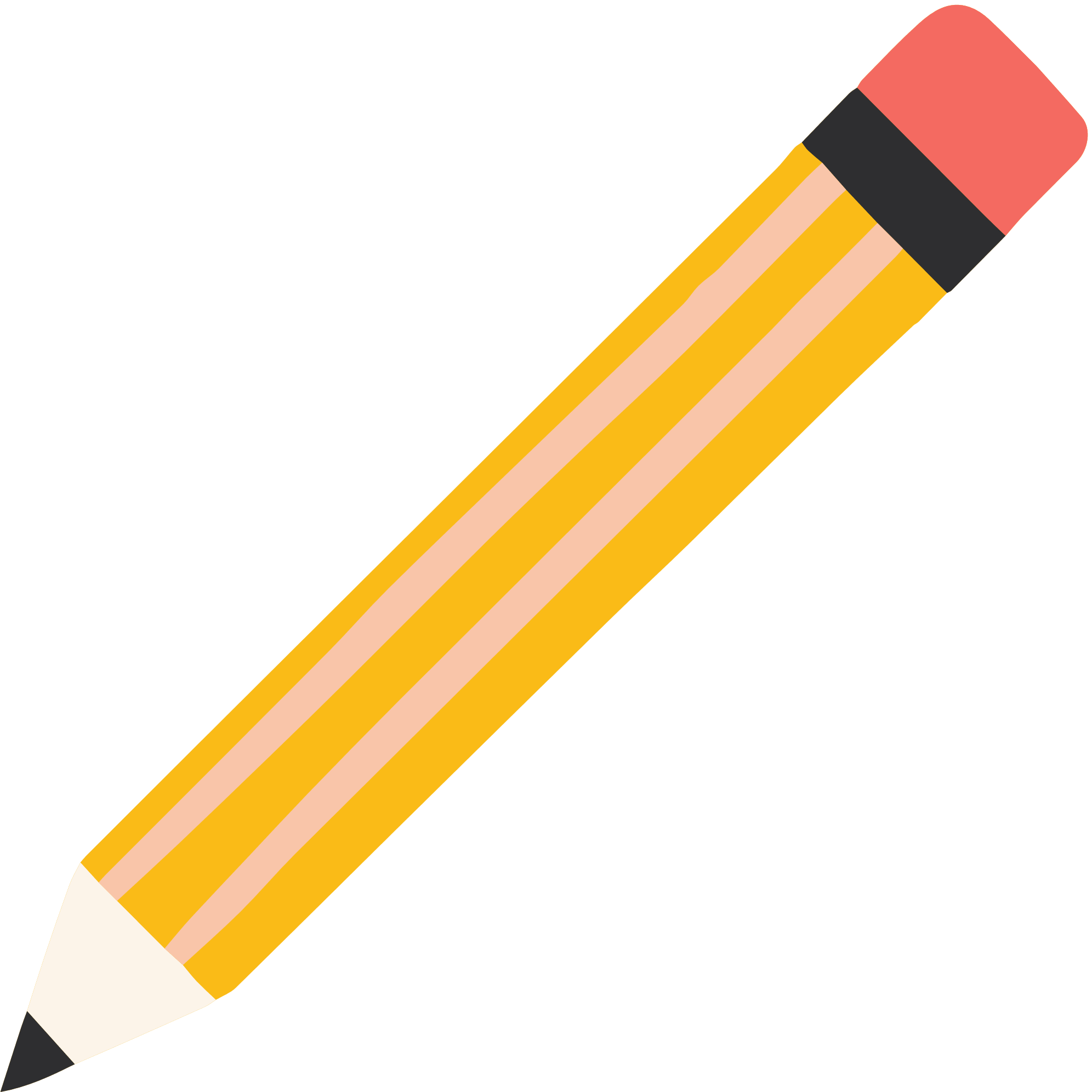 VẬN DỤNG
Chứng minh giá trị của mỗi biểu thức sau không phụ thuộc vào giá trị của biến:
Bài 4 (SGK – trang 28)
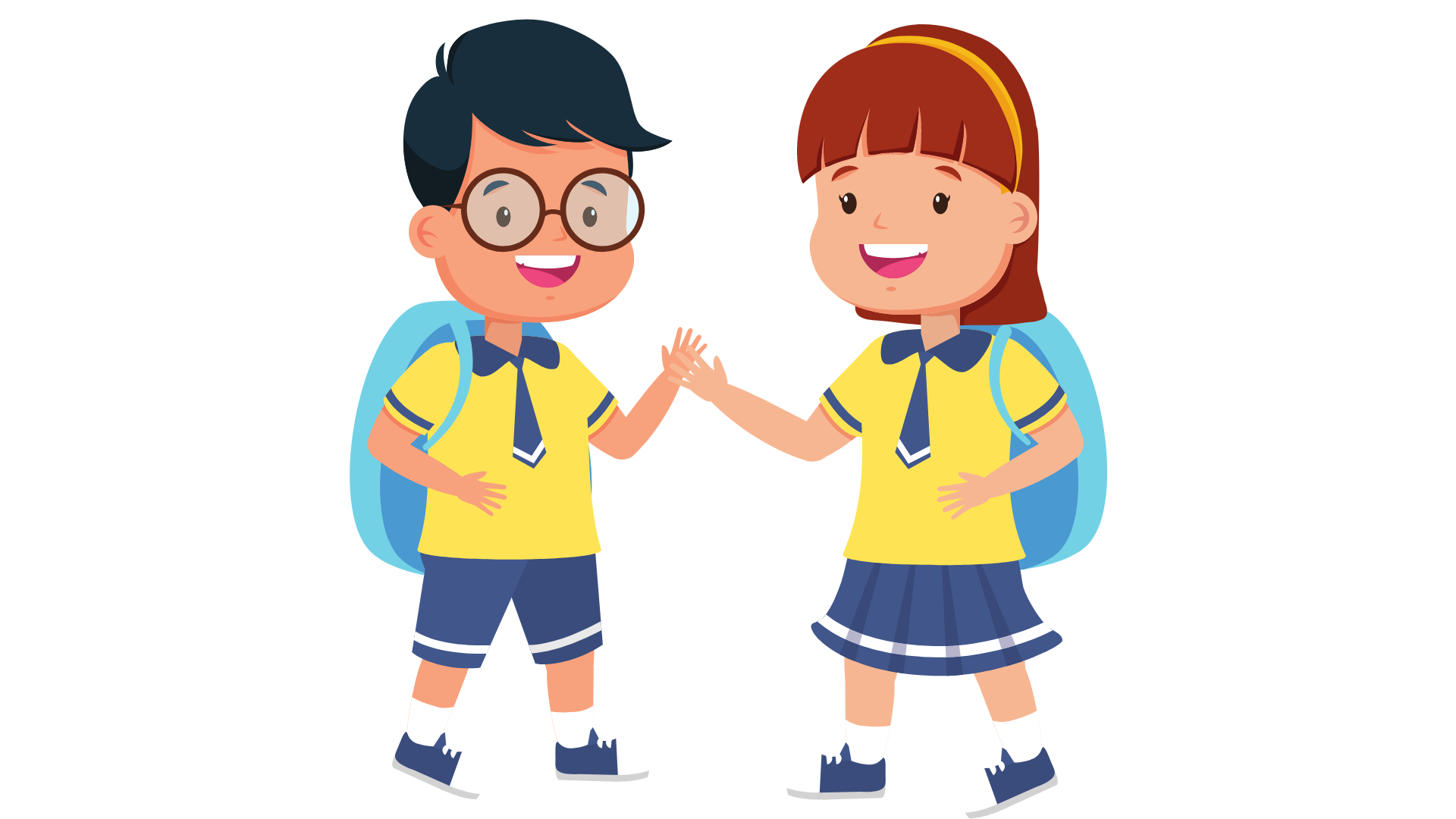 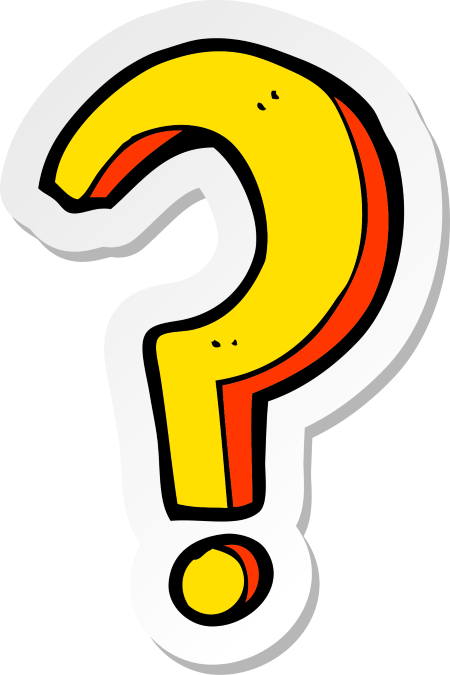 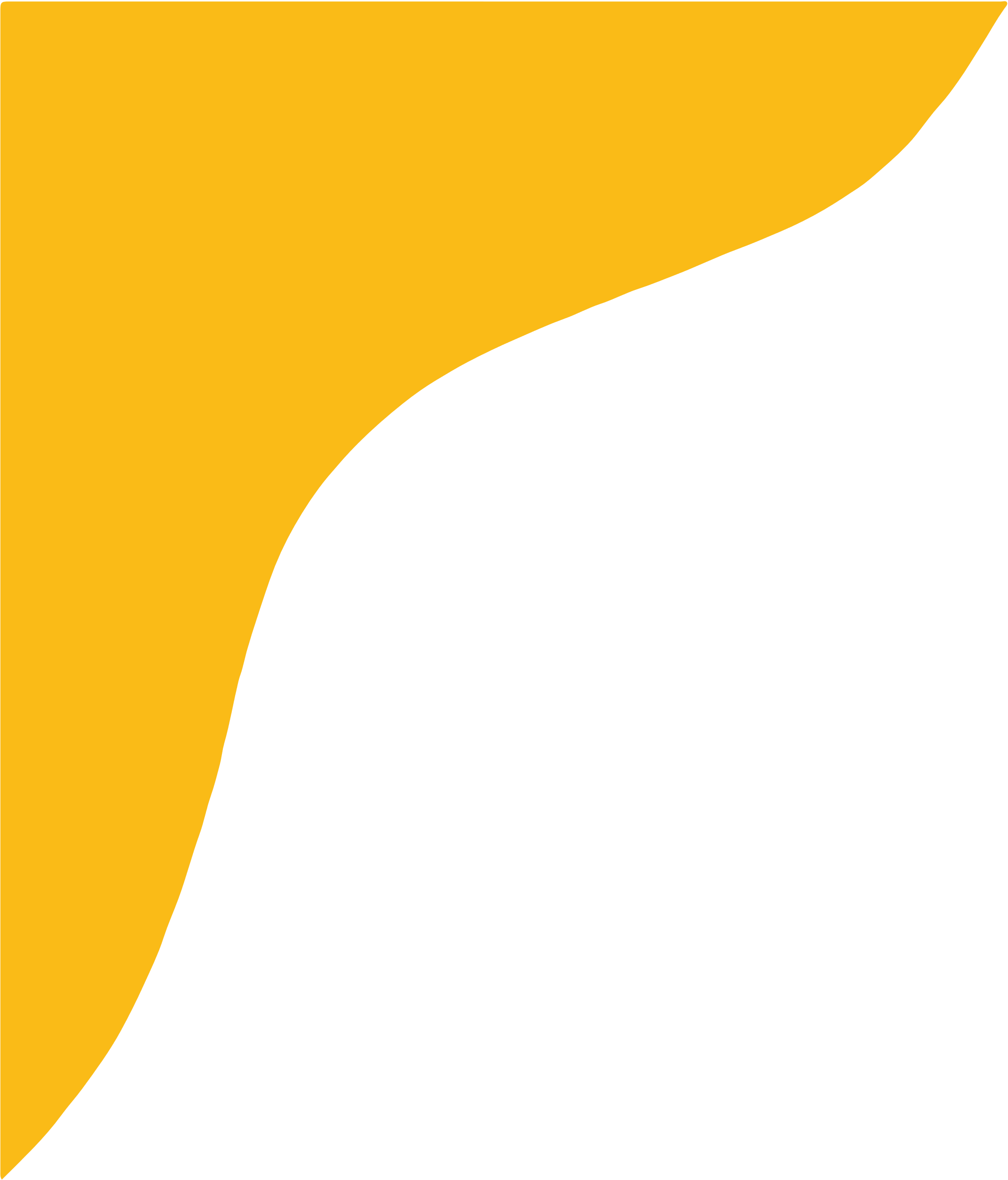 Bài 4 (SGK – trang 28)
Giải
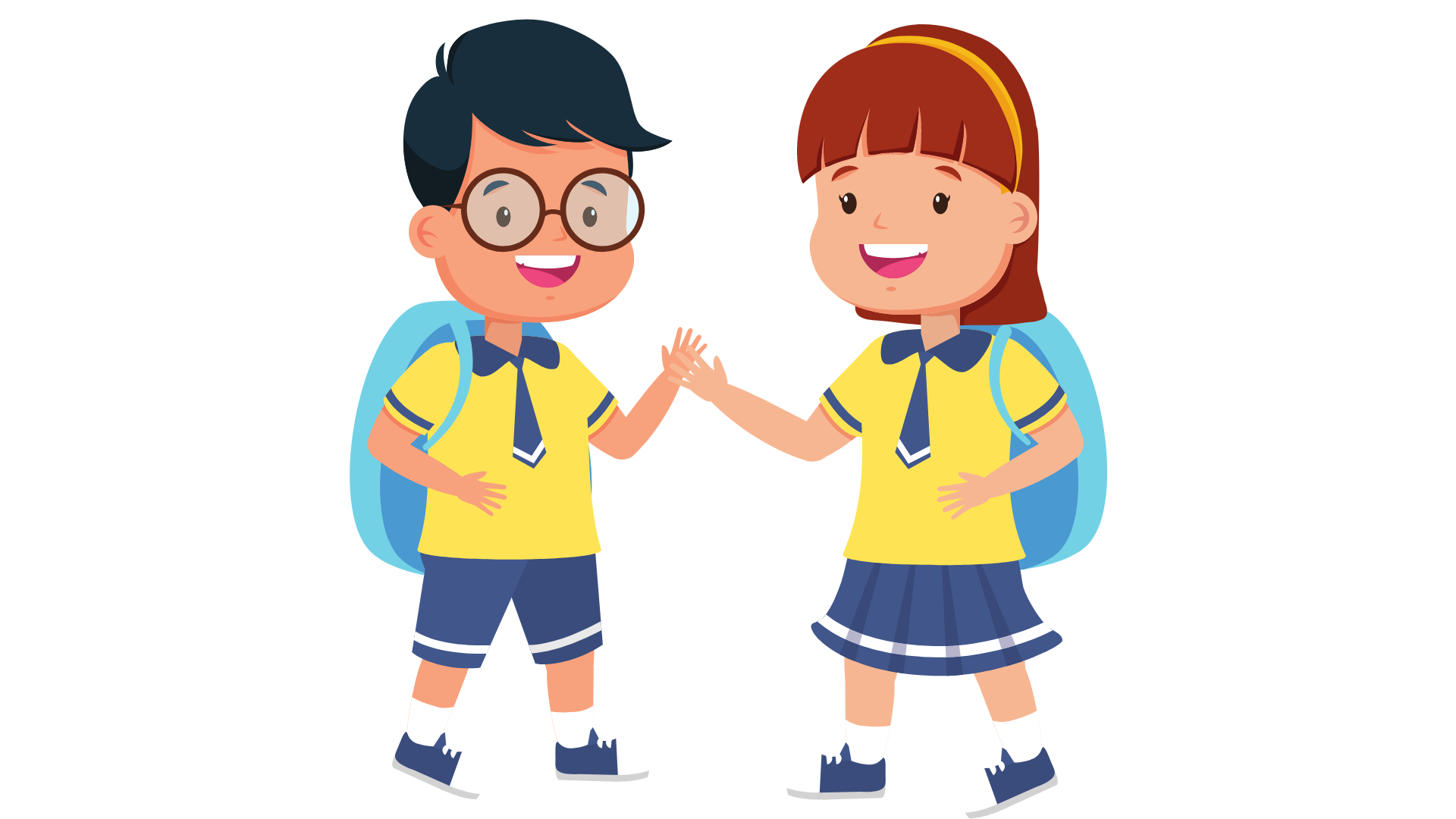 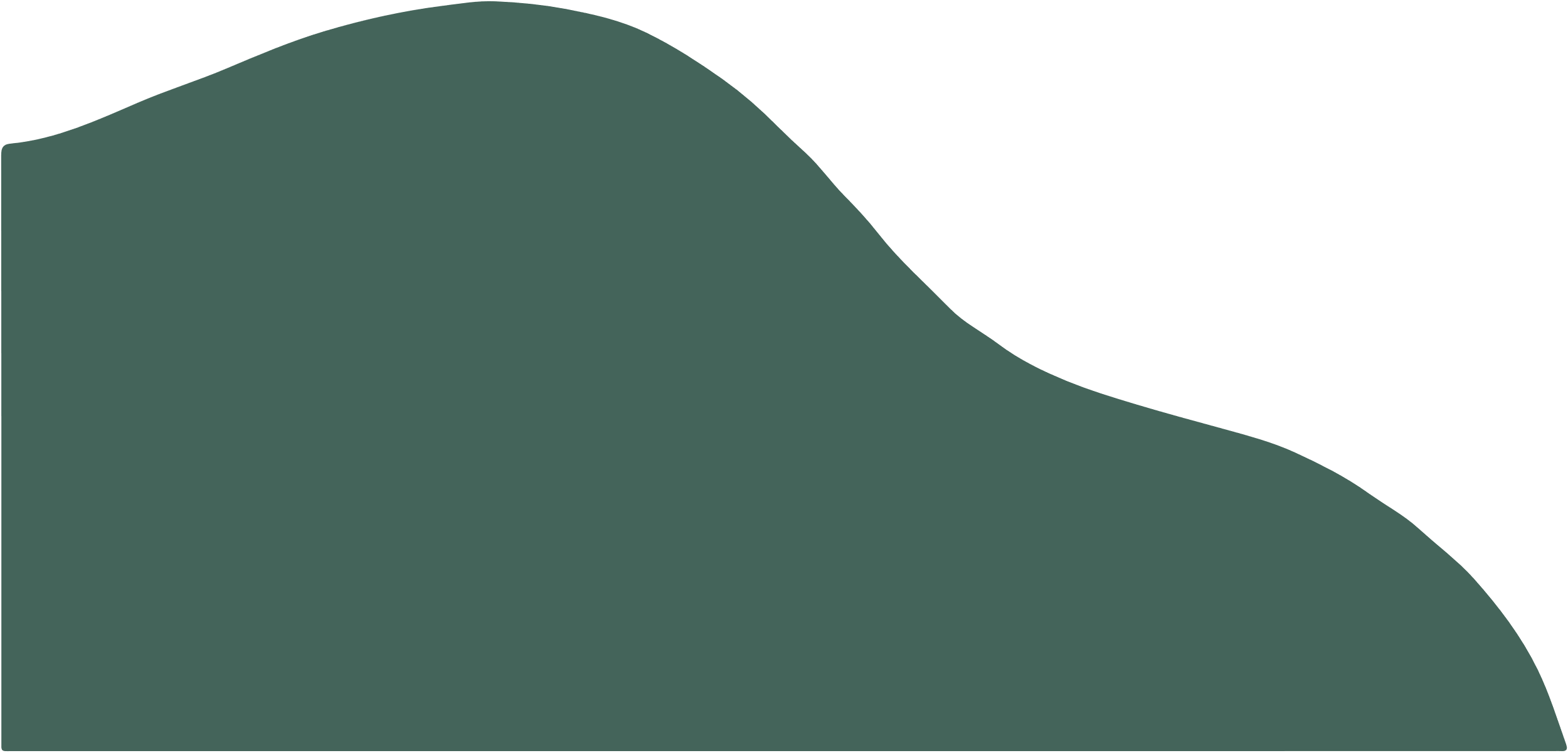 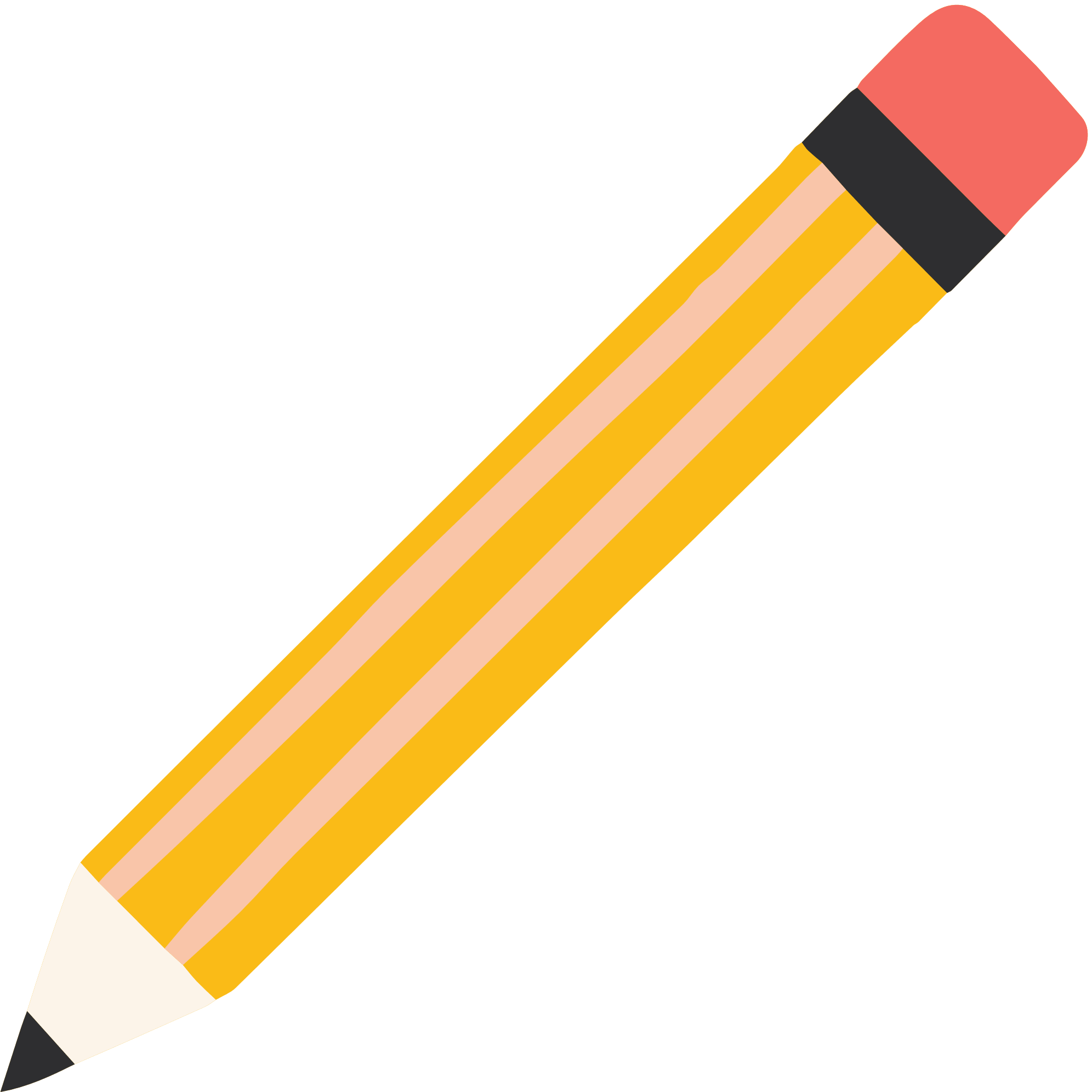 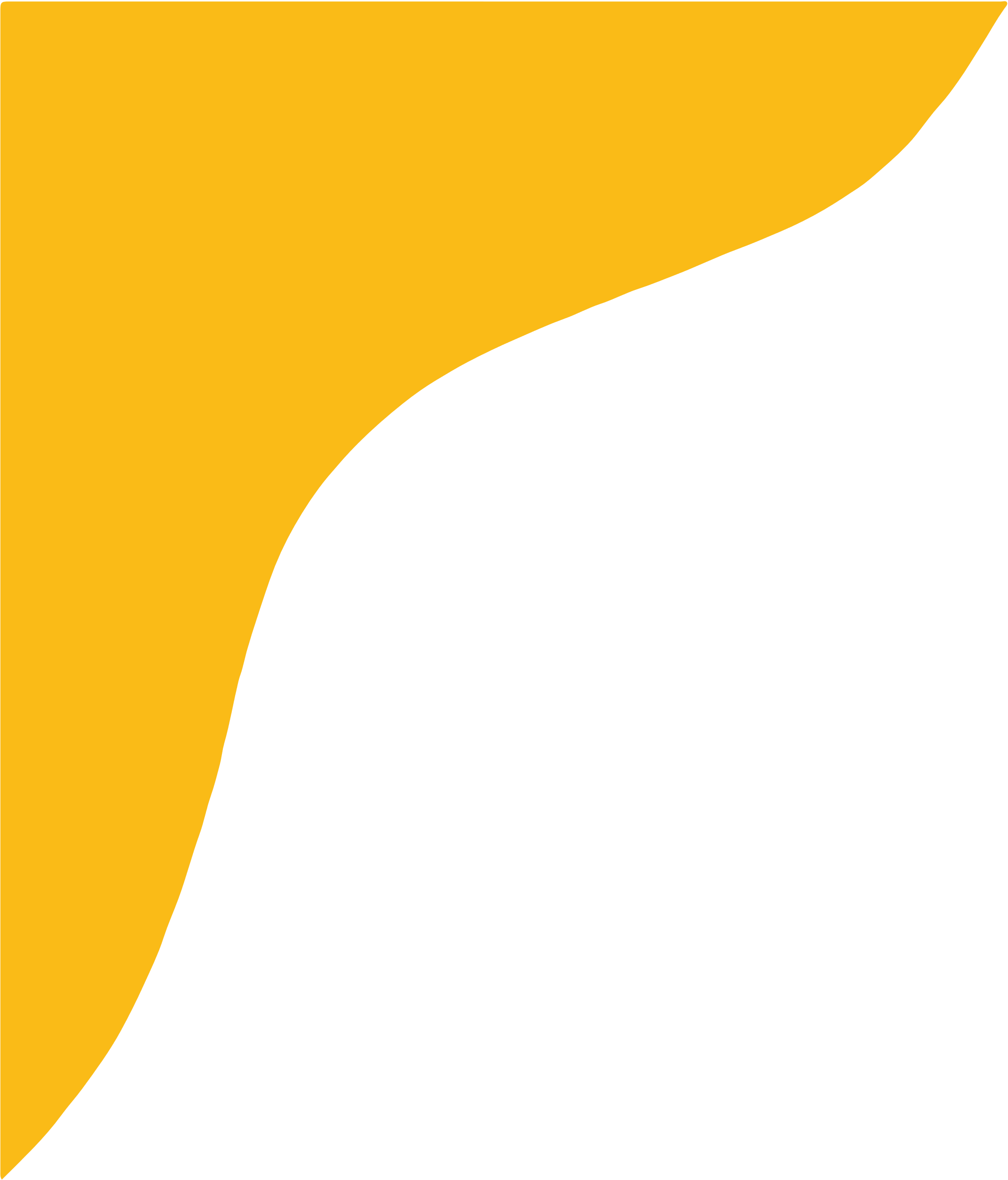 Bài 4 (SGK – trang 28)
Giải
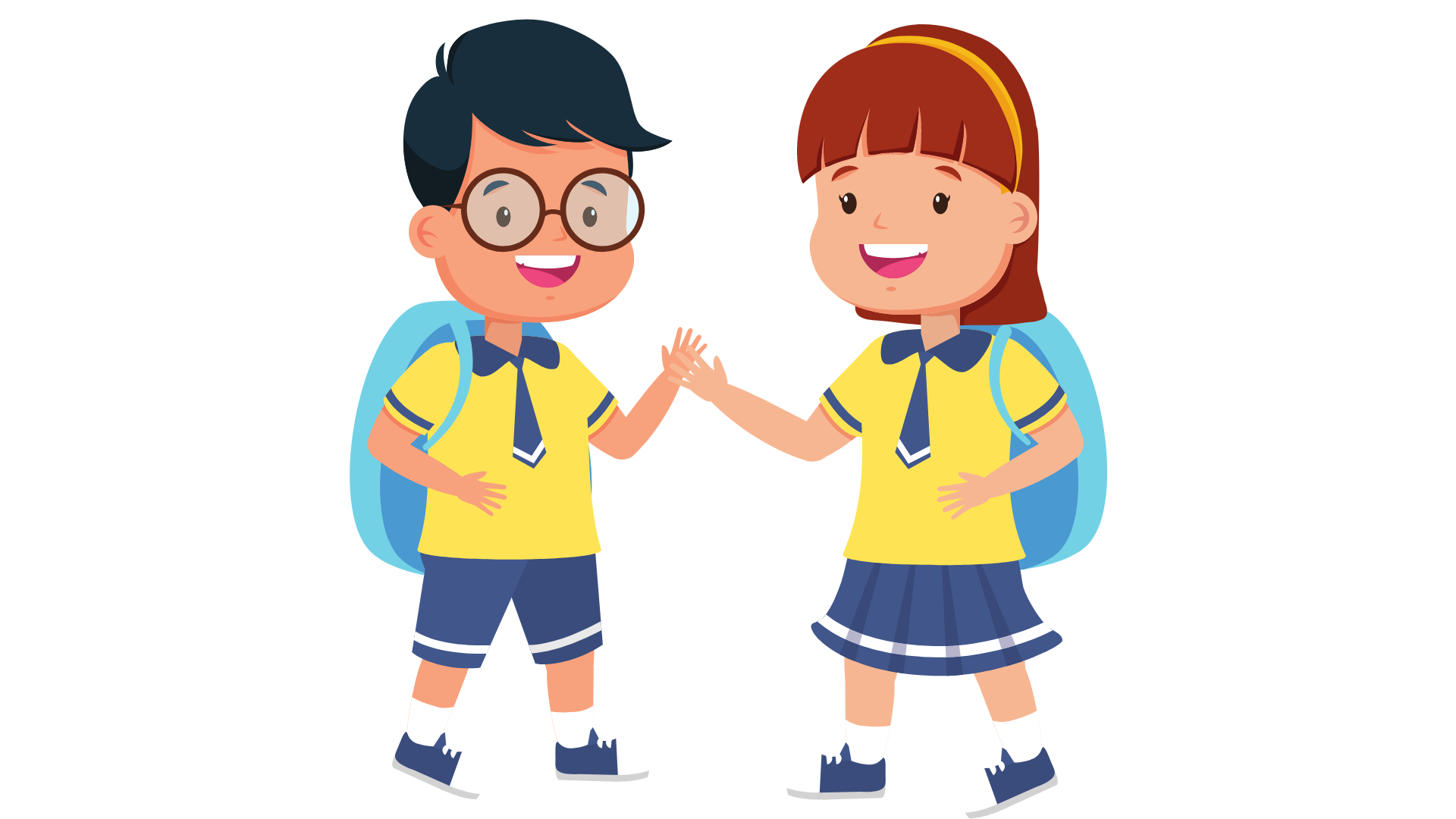 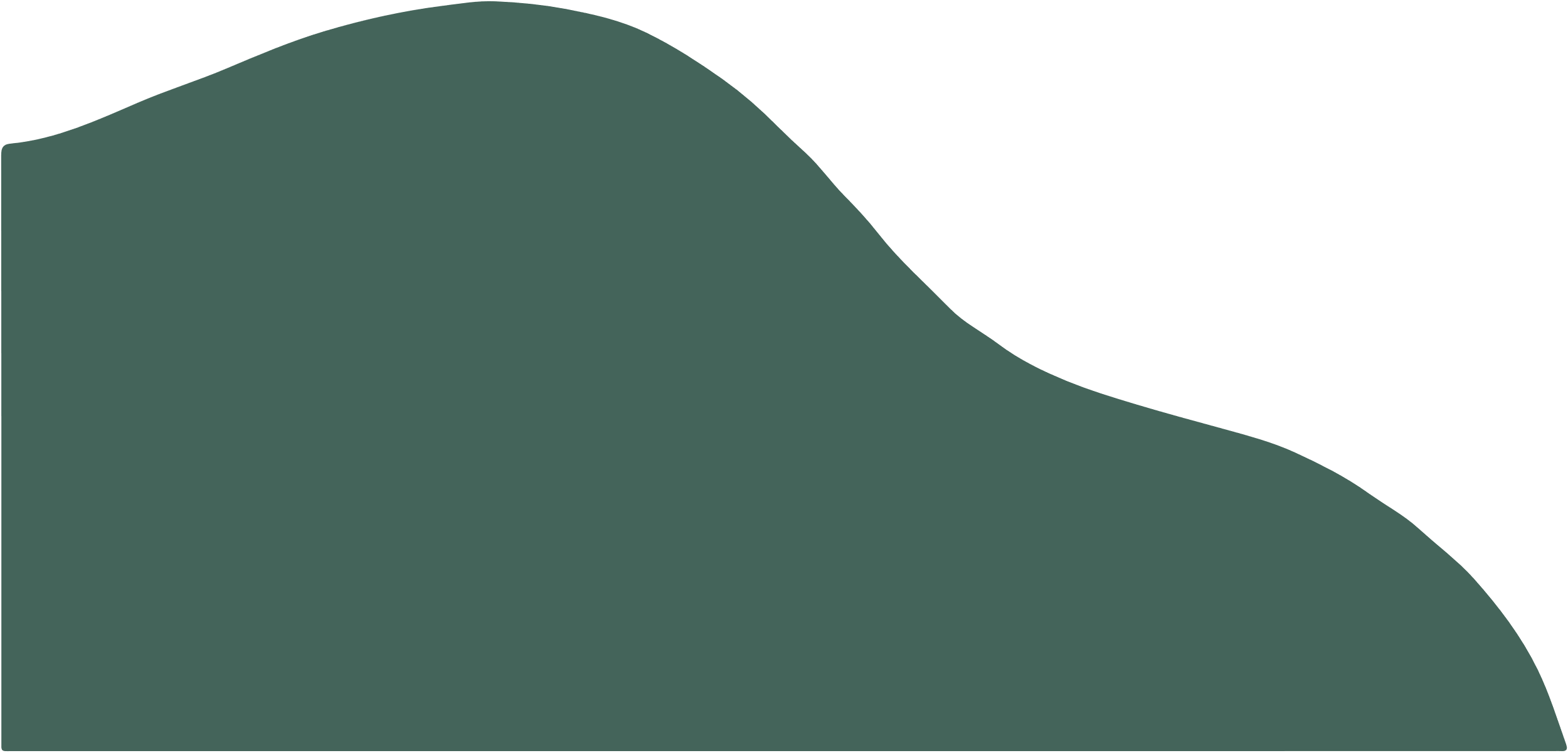 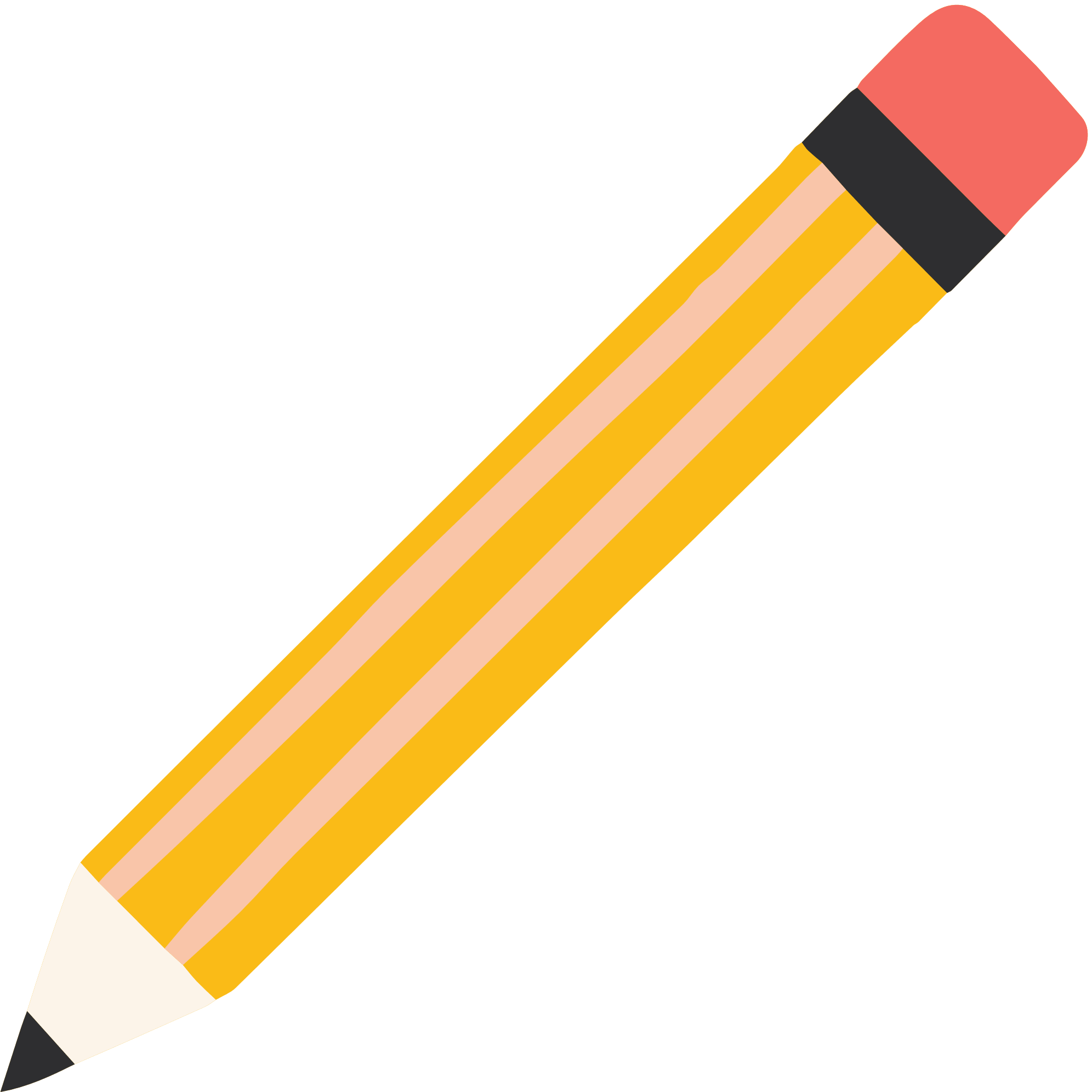 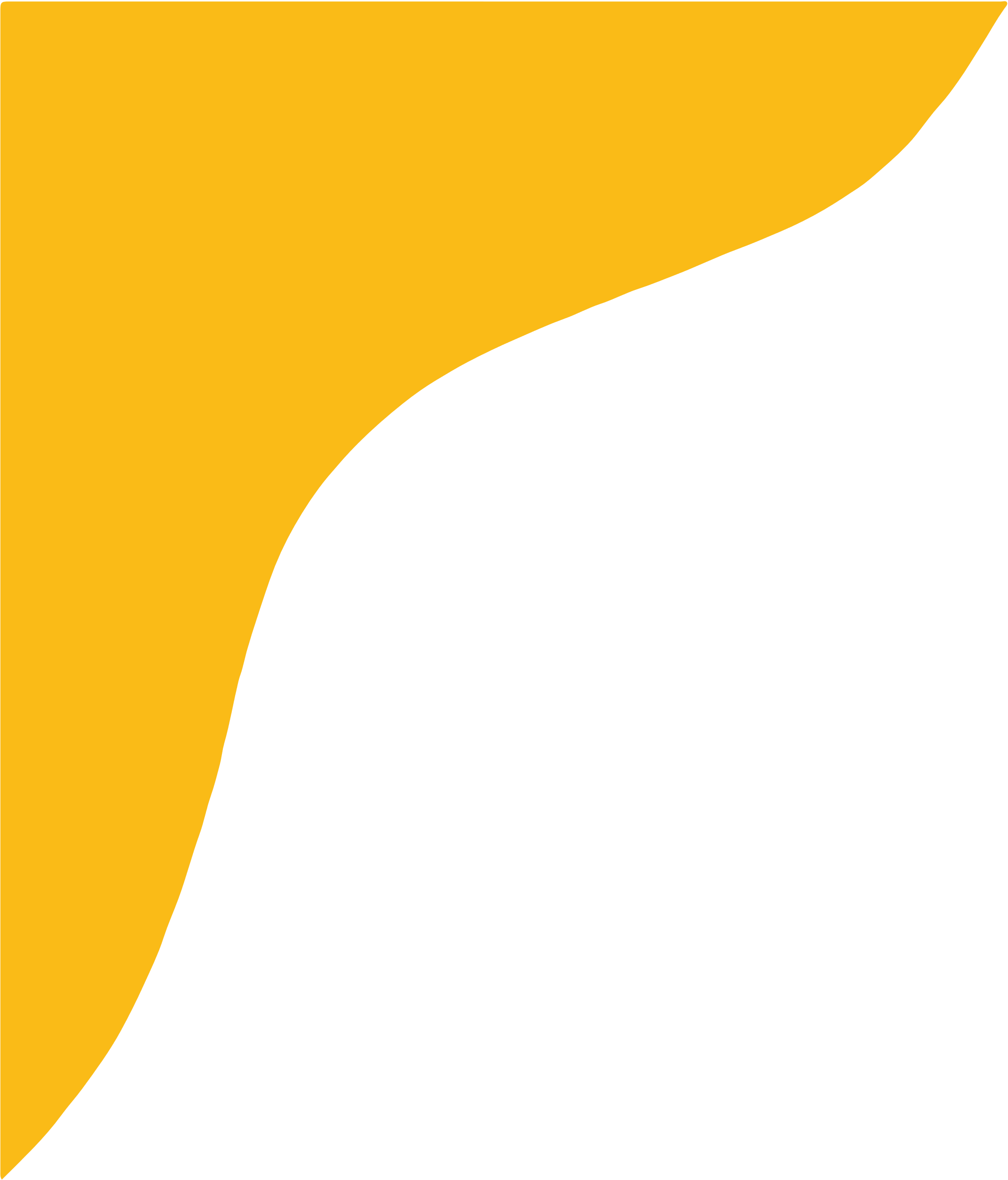 Bài 4 (SGK – trang 28)
Giải
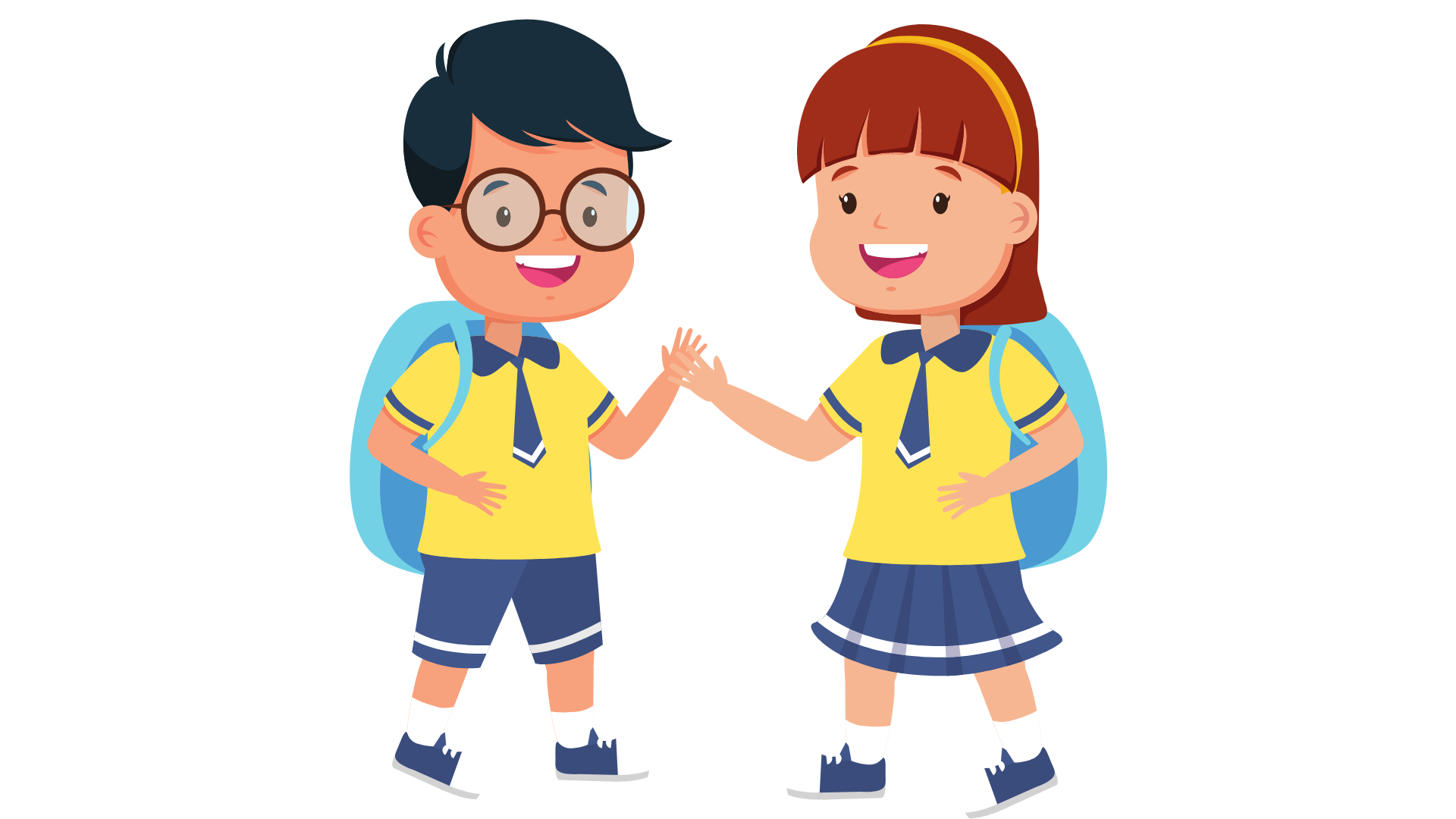 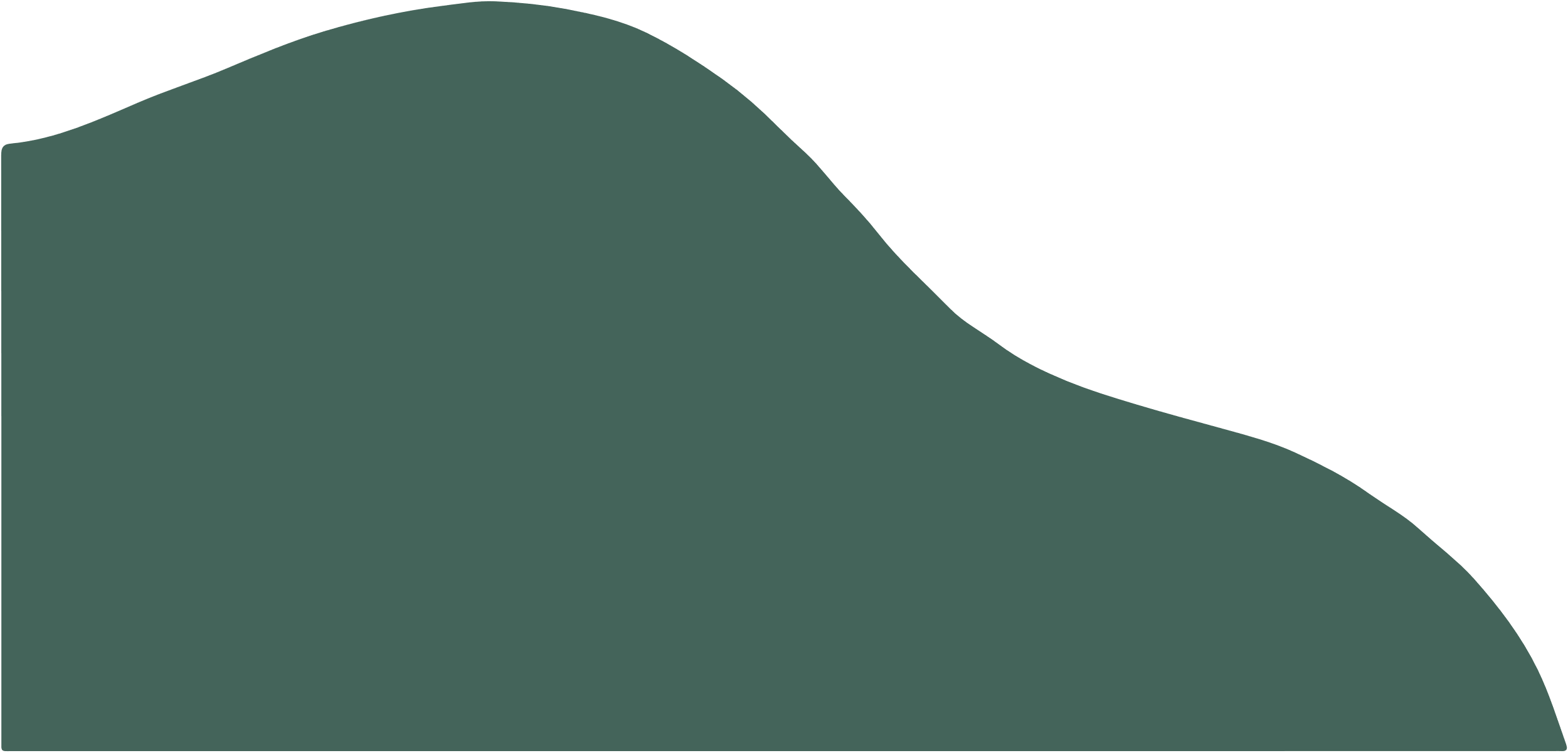 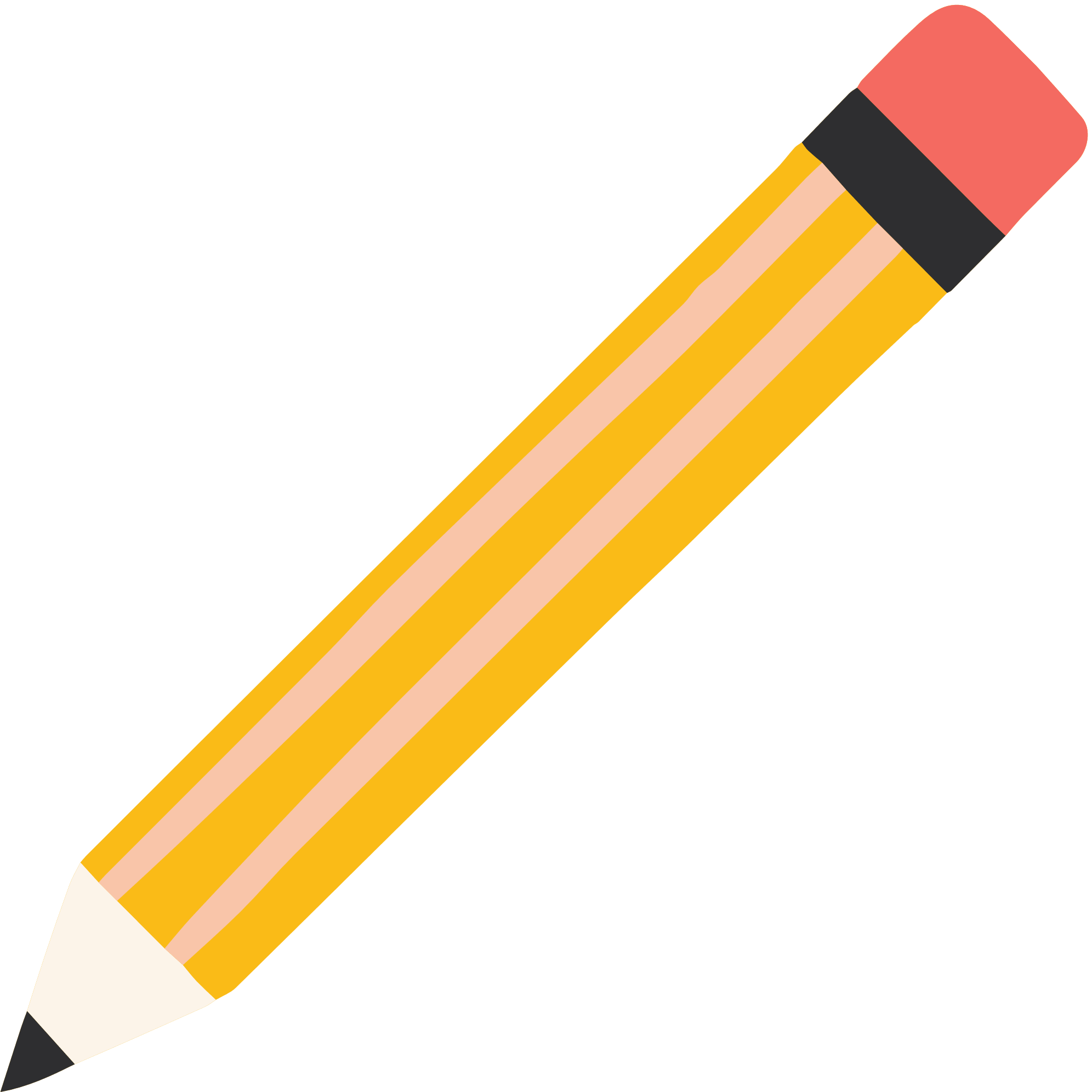 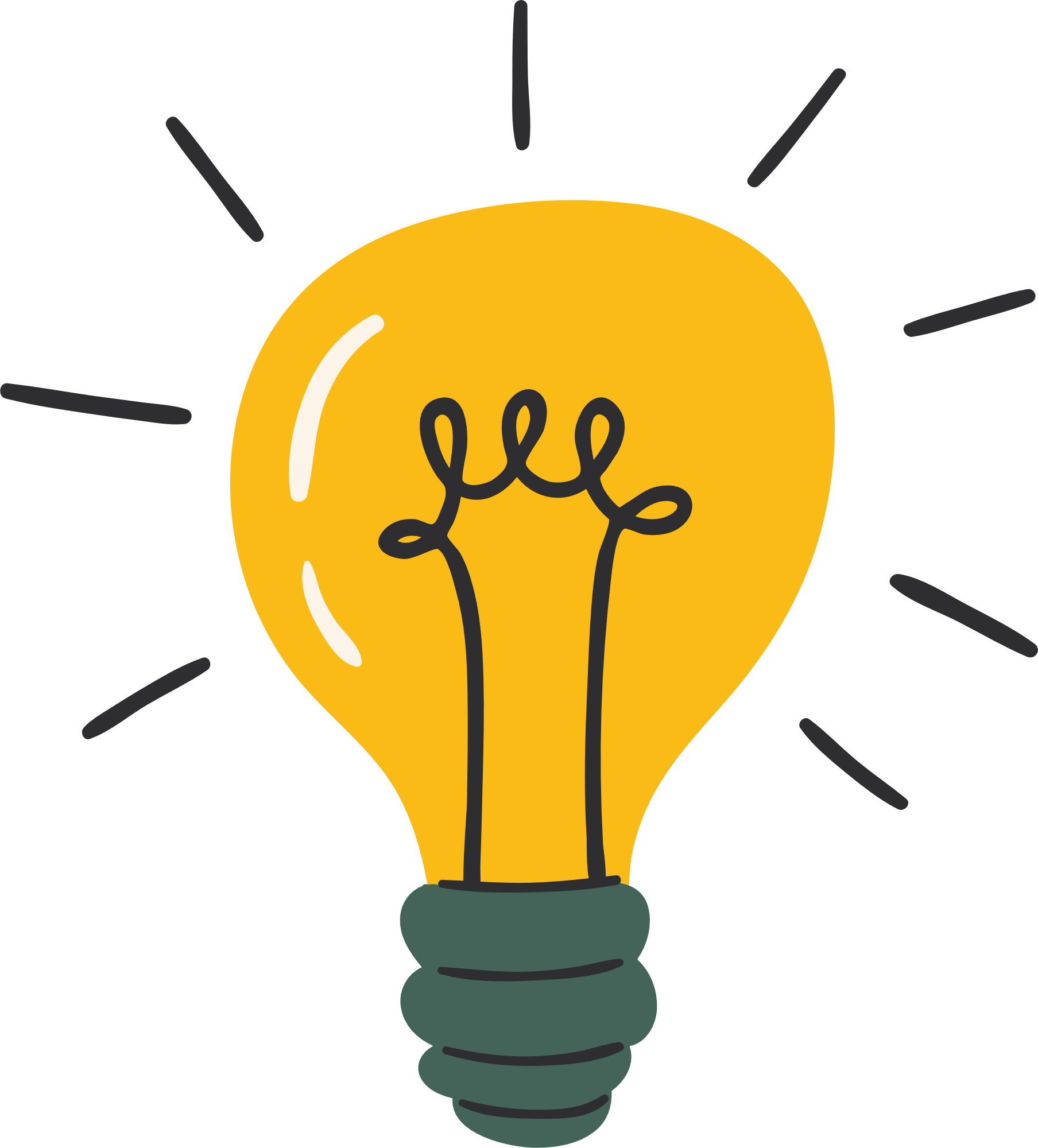 VẬN DỤNG
Bài 6 (SGK – trang 28)
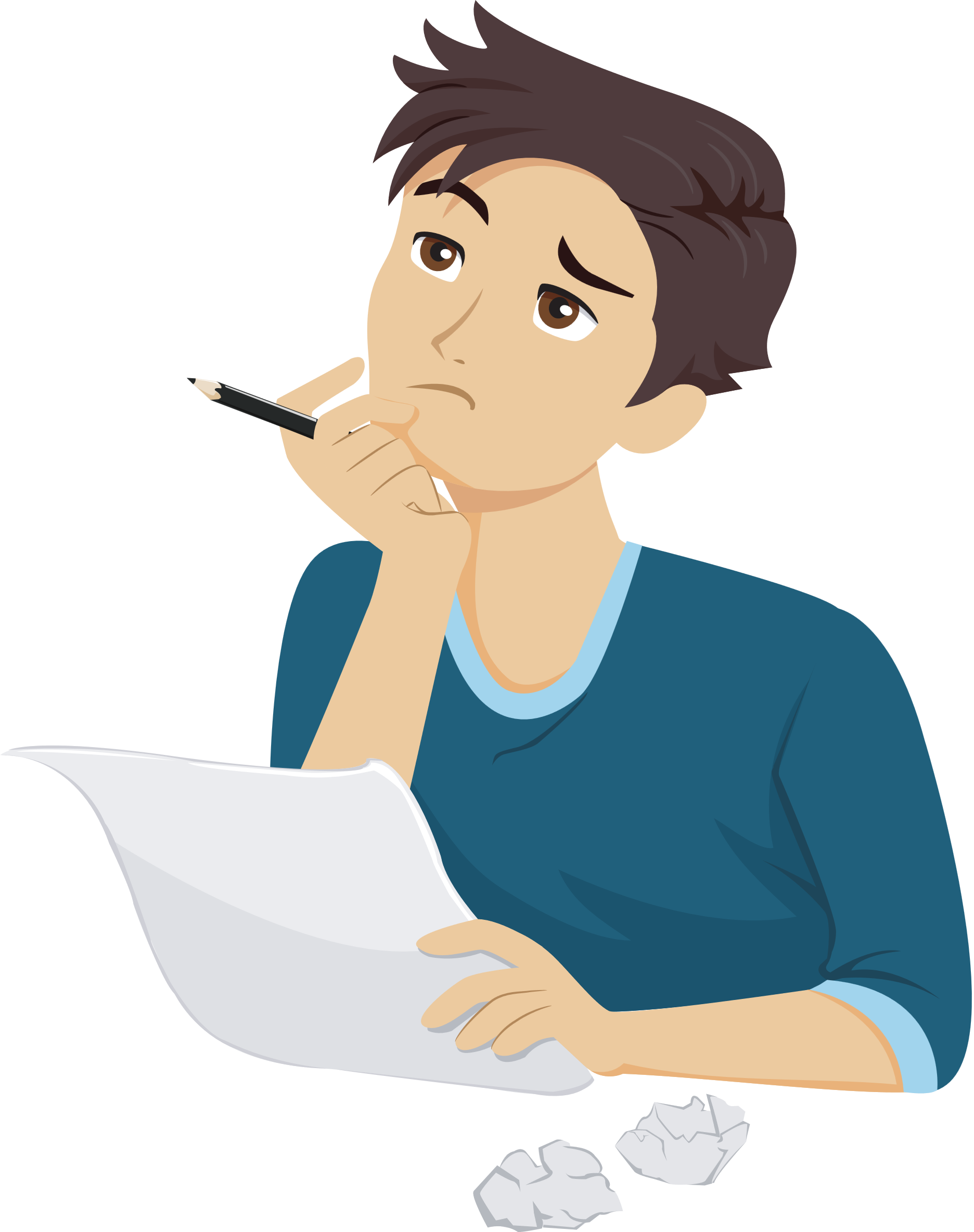 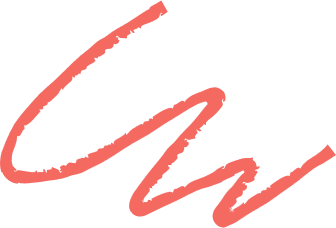 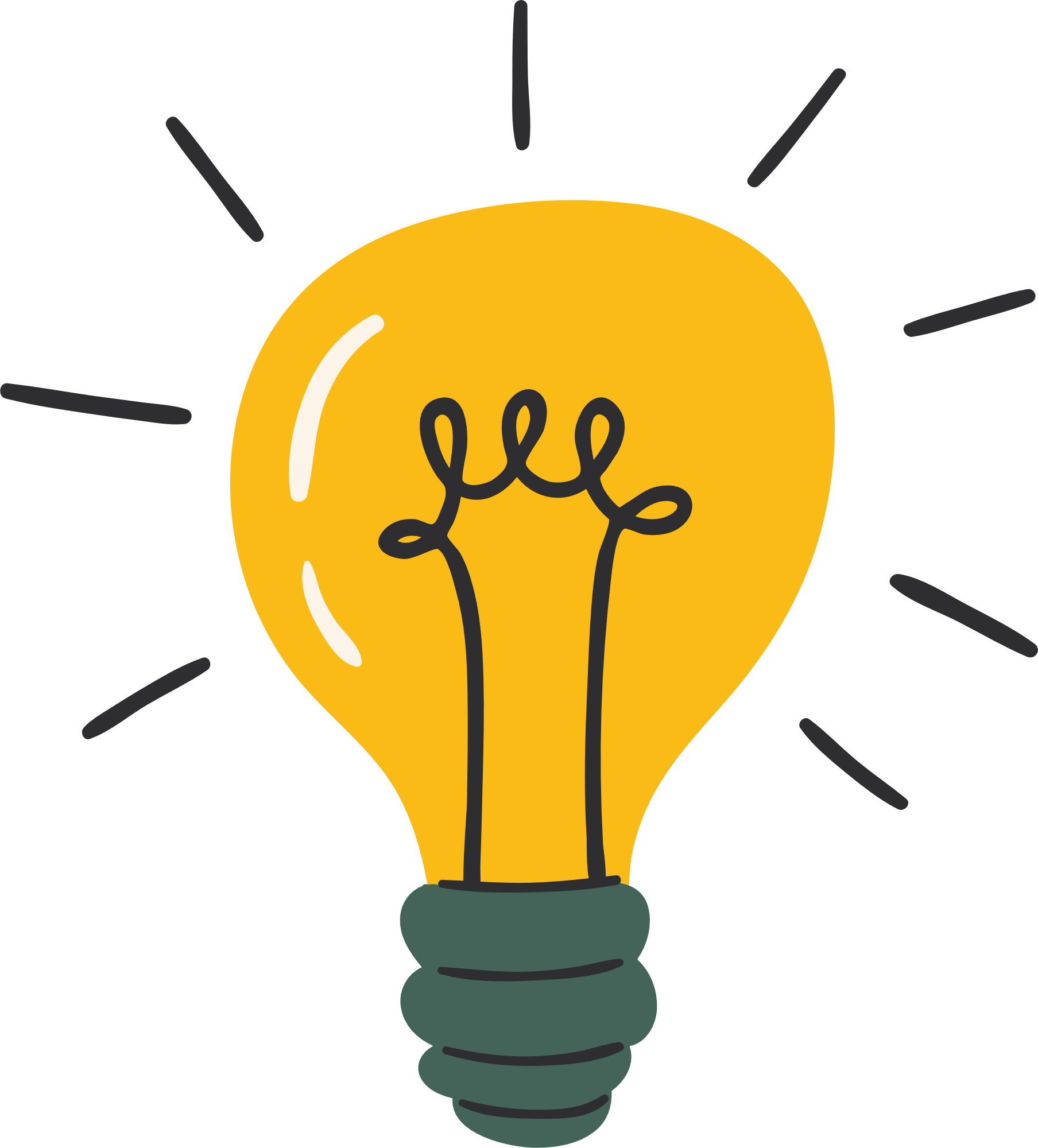 VẬN DỤNG
Bài 6 (SGK – trang 28)
Giải
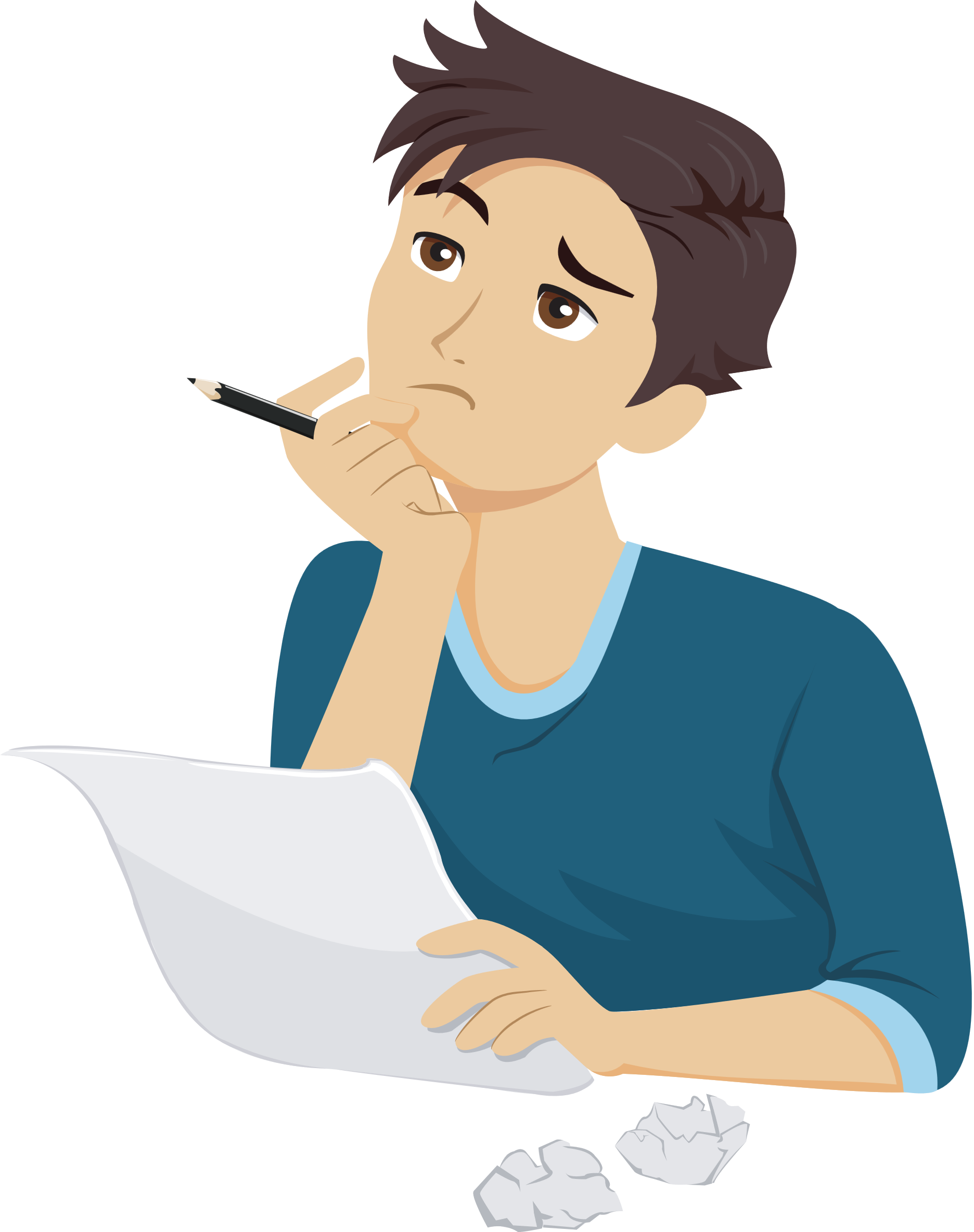 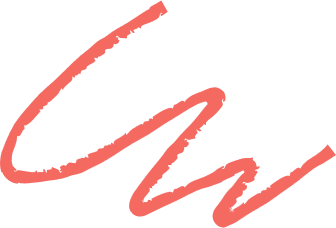 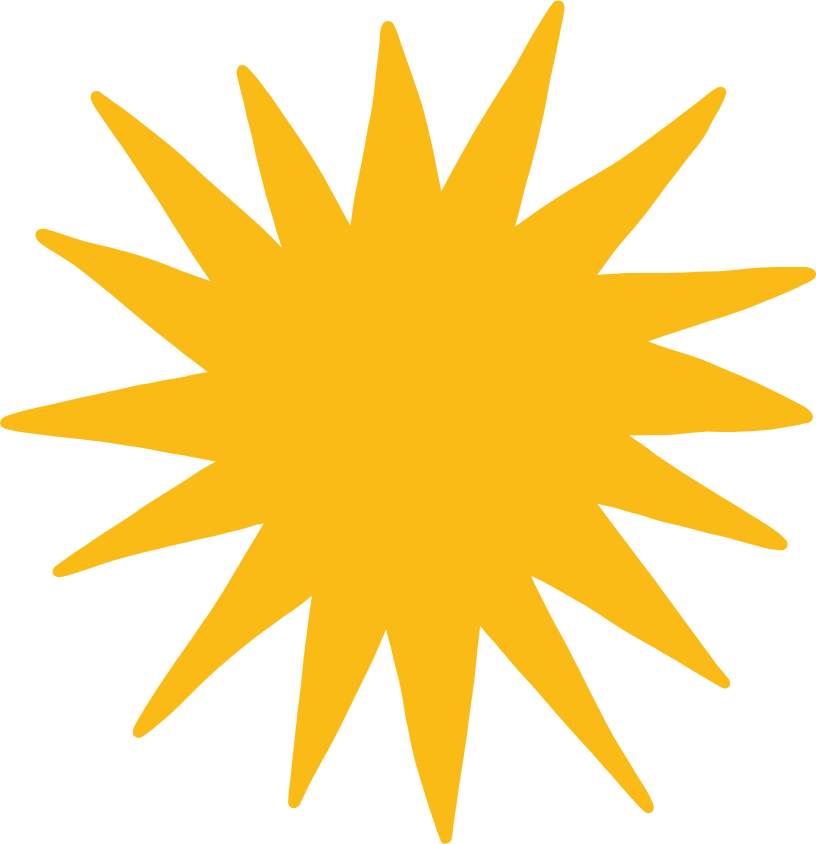 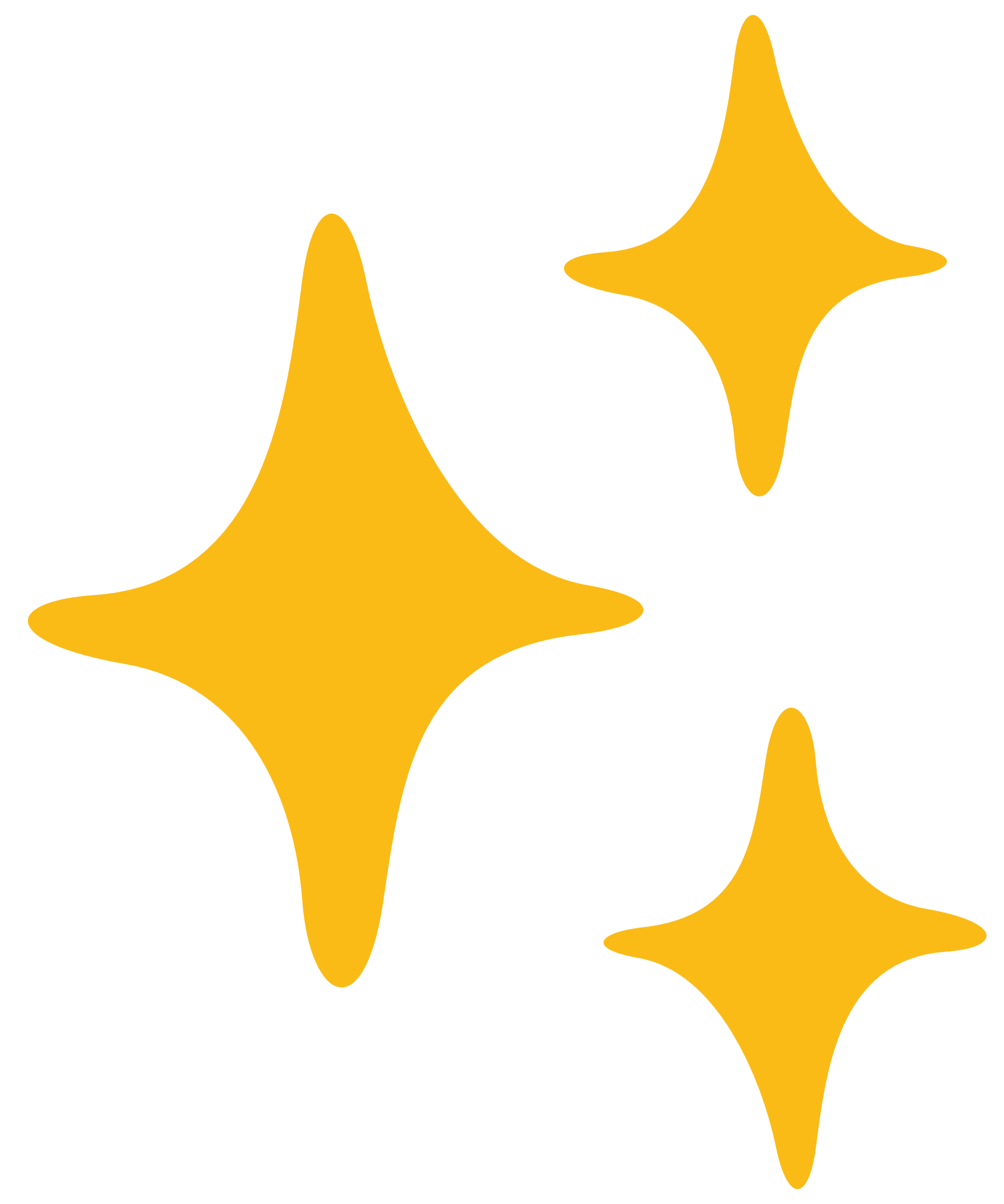 HƯỚNG DẪN VỀ NHÀ
Ghi nhớ 
kiến thức trong bài.
Hoàn thành các bài tập trong SBT.
Chuẩn bị trước 
Bài 1. Phân thức đại số
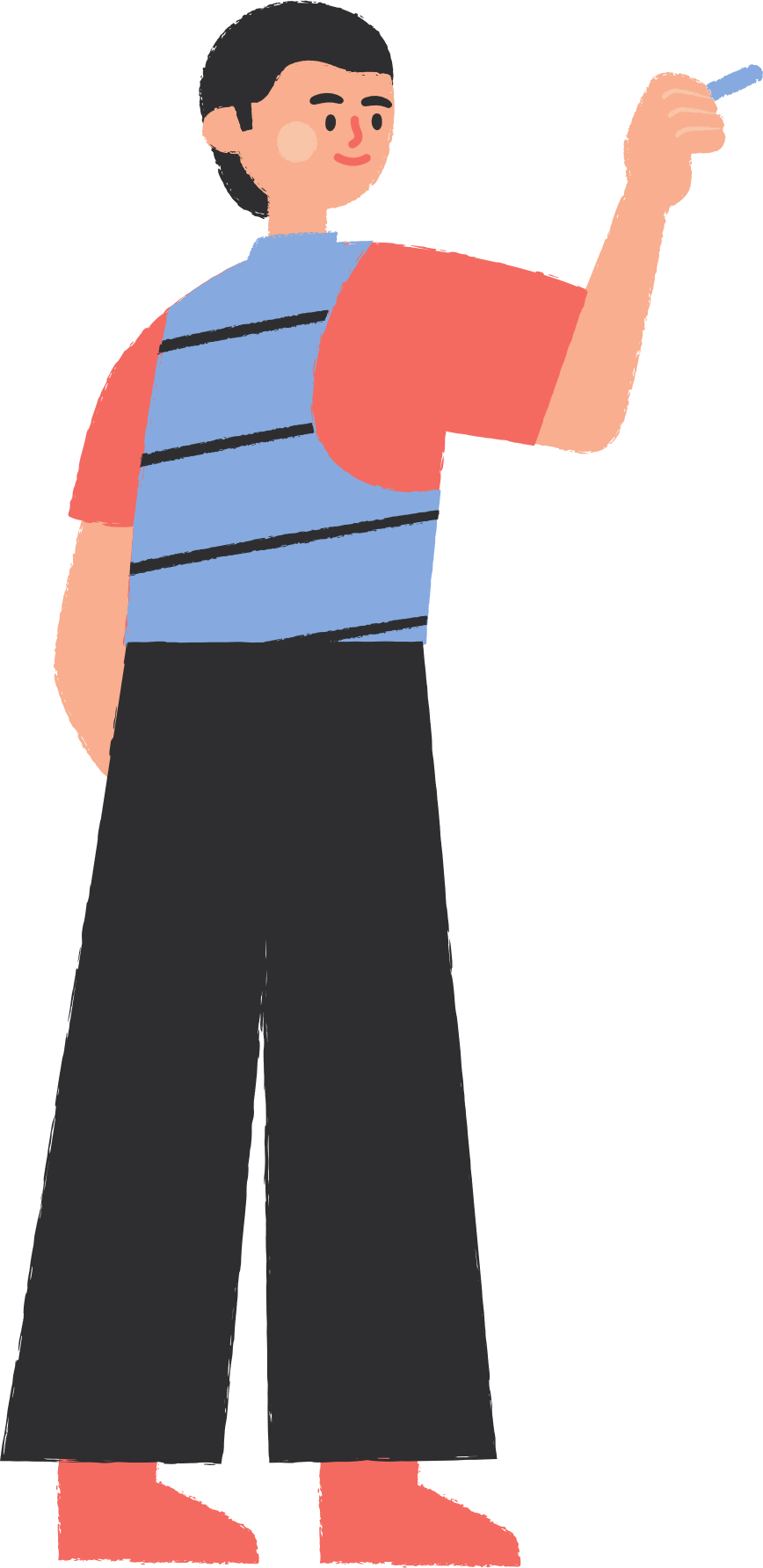 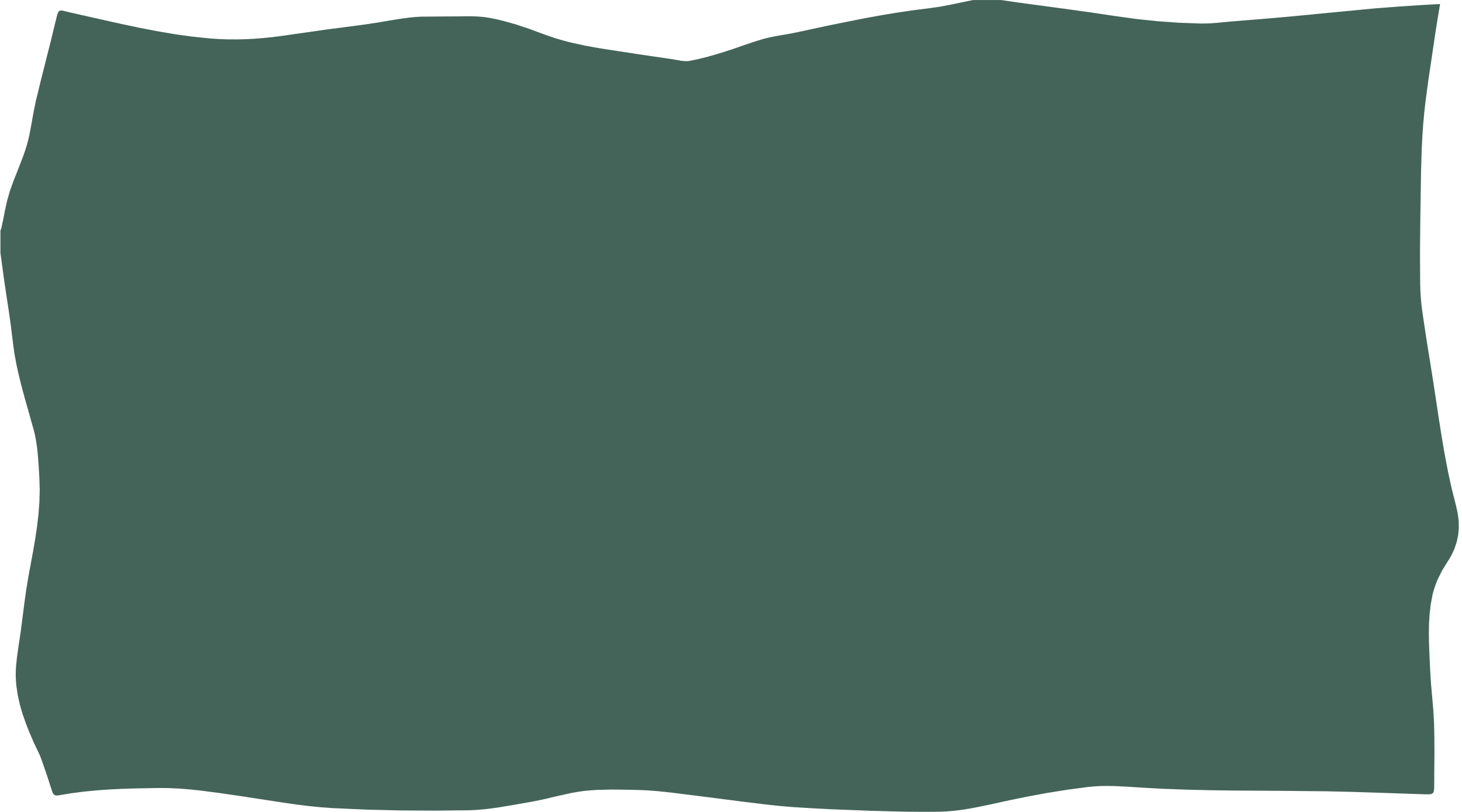 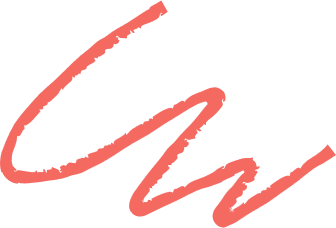 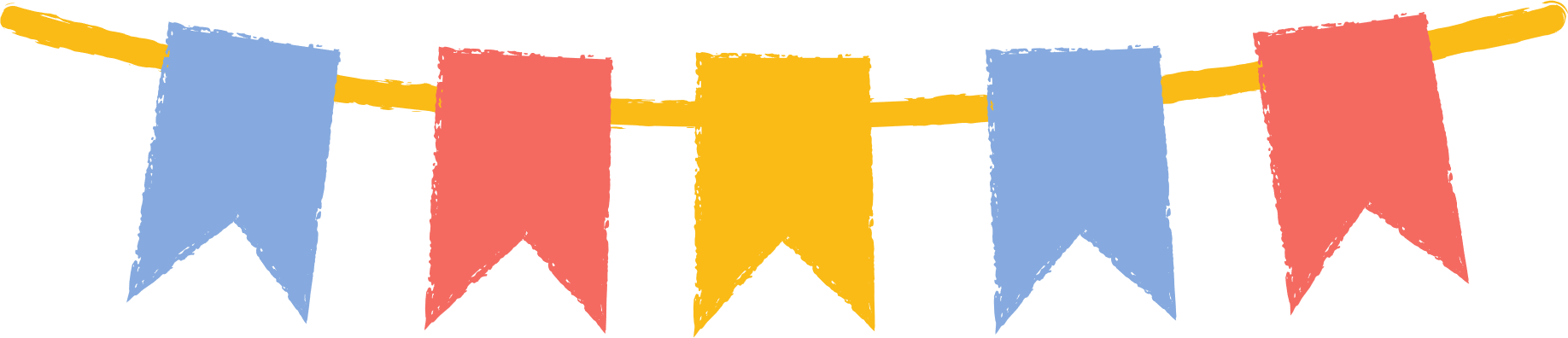 HẸN GẶP LẠI CÁC EM Ở TIẾT HỌC SAU!
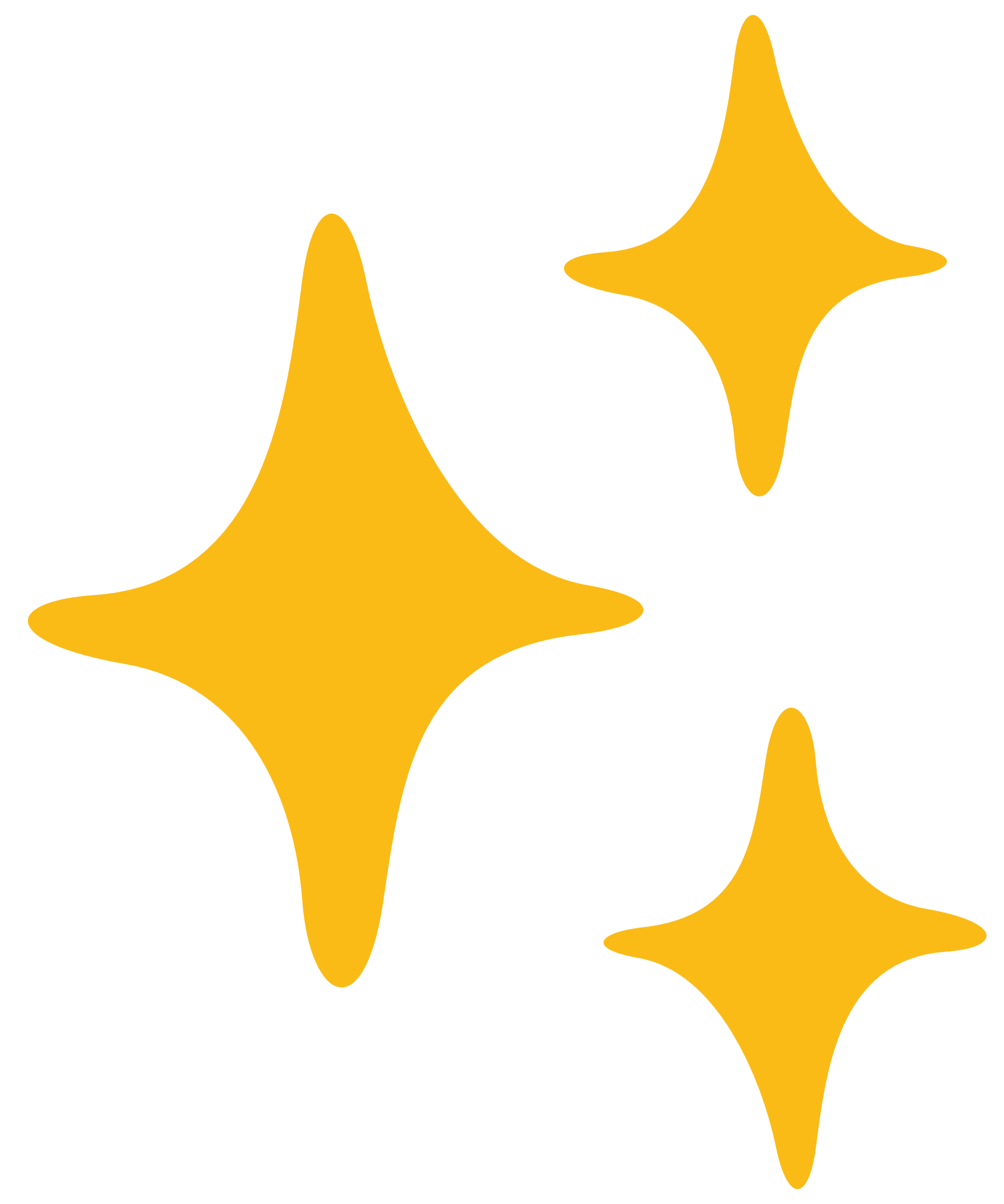